Module 7 Game-based Needs Analysis for Ecological Problems
Presented by
Osmangazi Municipality
Lesson Plan 1: FEELING THE GREENHOUSE
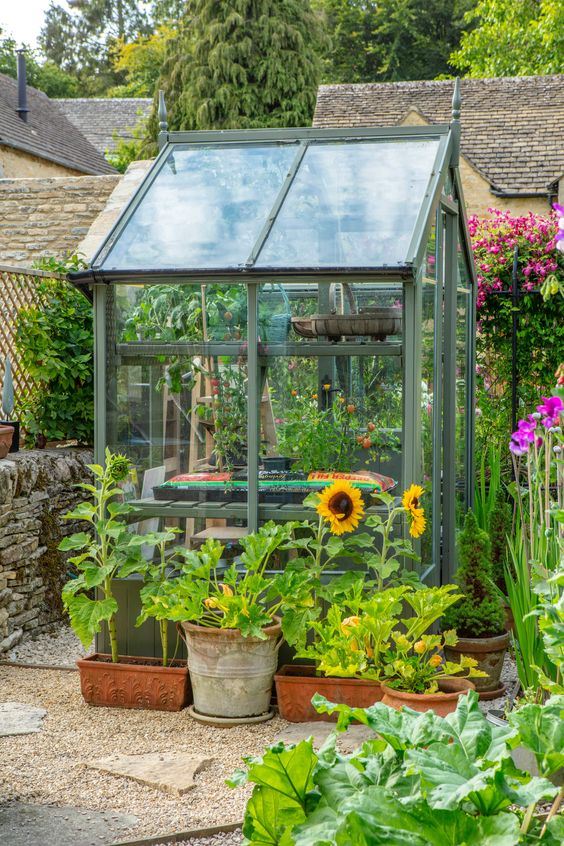 Purpose / Learning objectives:

	Introduce the greenhouse

	Importance of greenhouses to meet the 	food needs resulting from the increasing 	population and increased consumption.
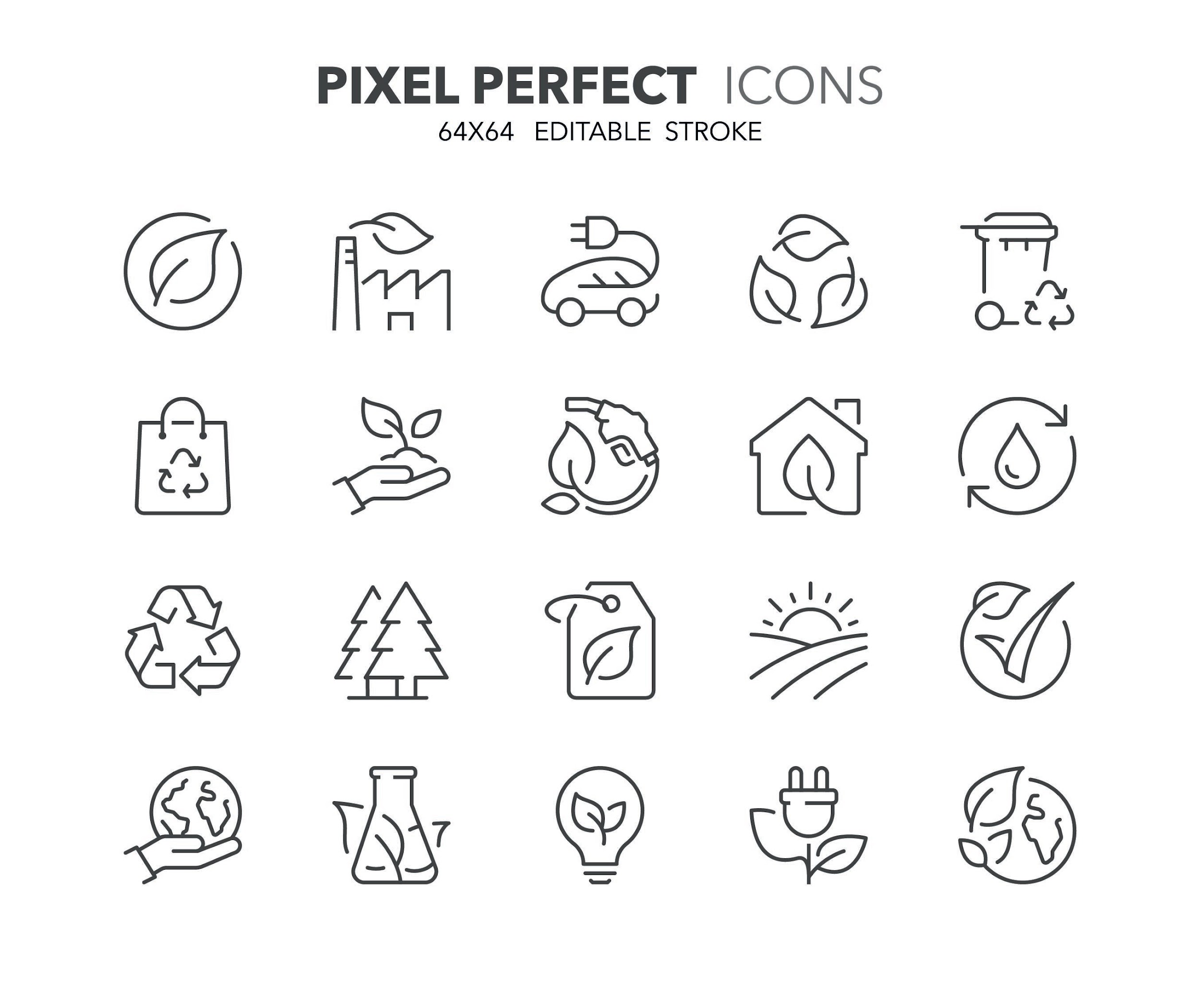 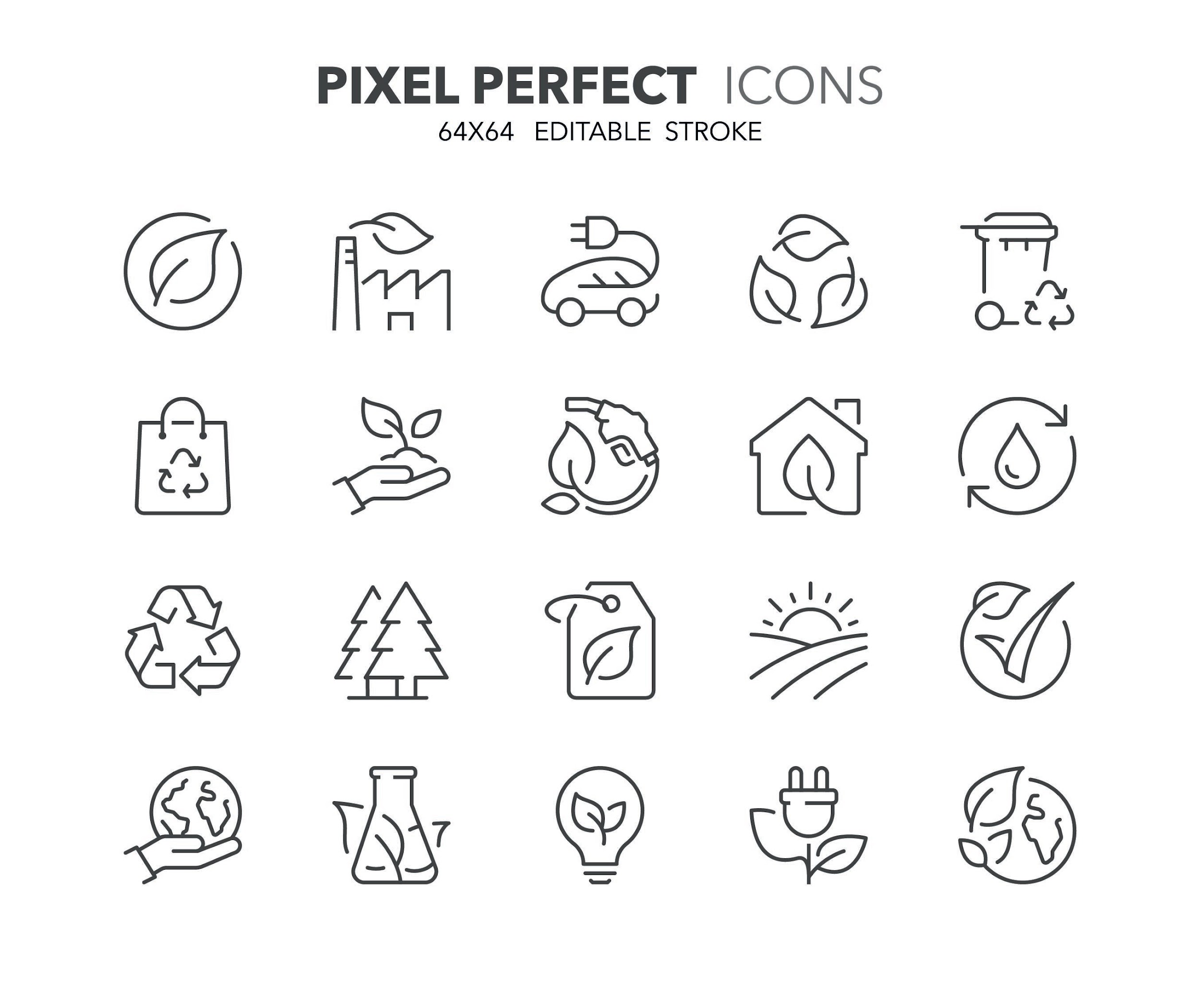 Lesson Plan 1: FEELING THE GREENHOUSE
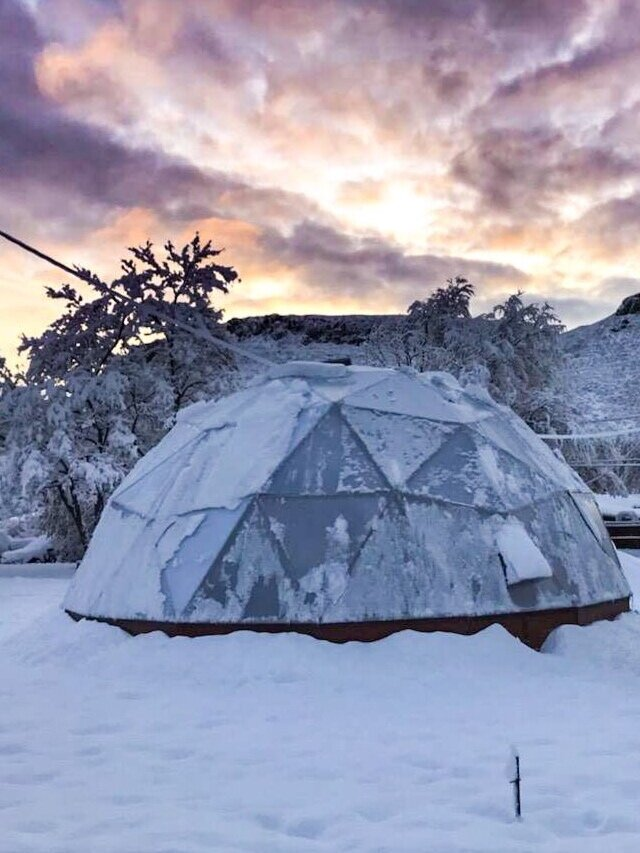 Intersecting objectives:

To show fruits and vegetables can be produced more efficiently in greenhouses designed to eliminate the climate impact in regions and areas where the climate has a negative impact.

To use arable land to the maximum extent through planned planting while protecting the grown product.
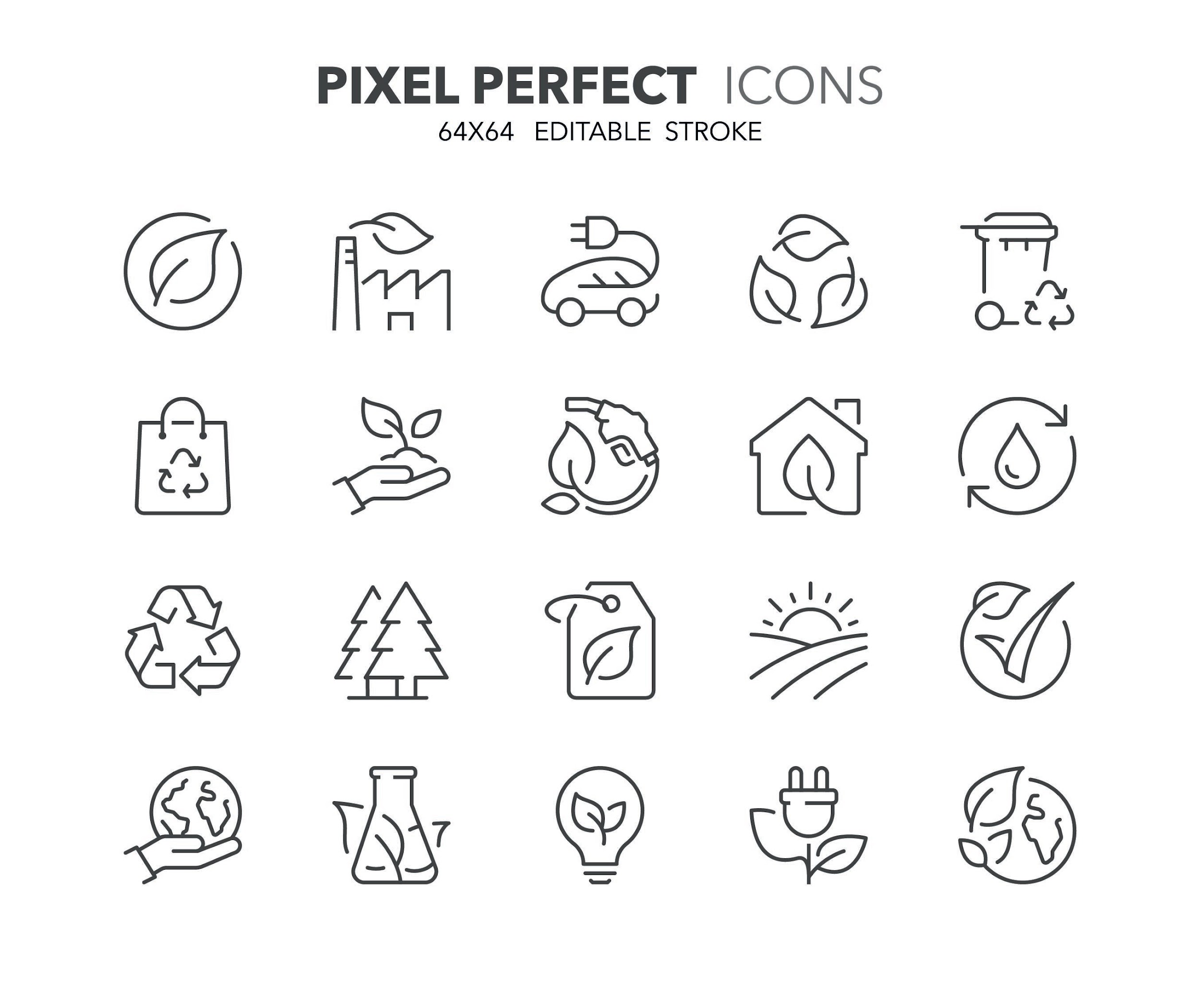 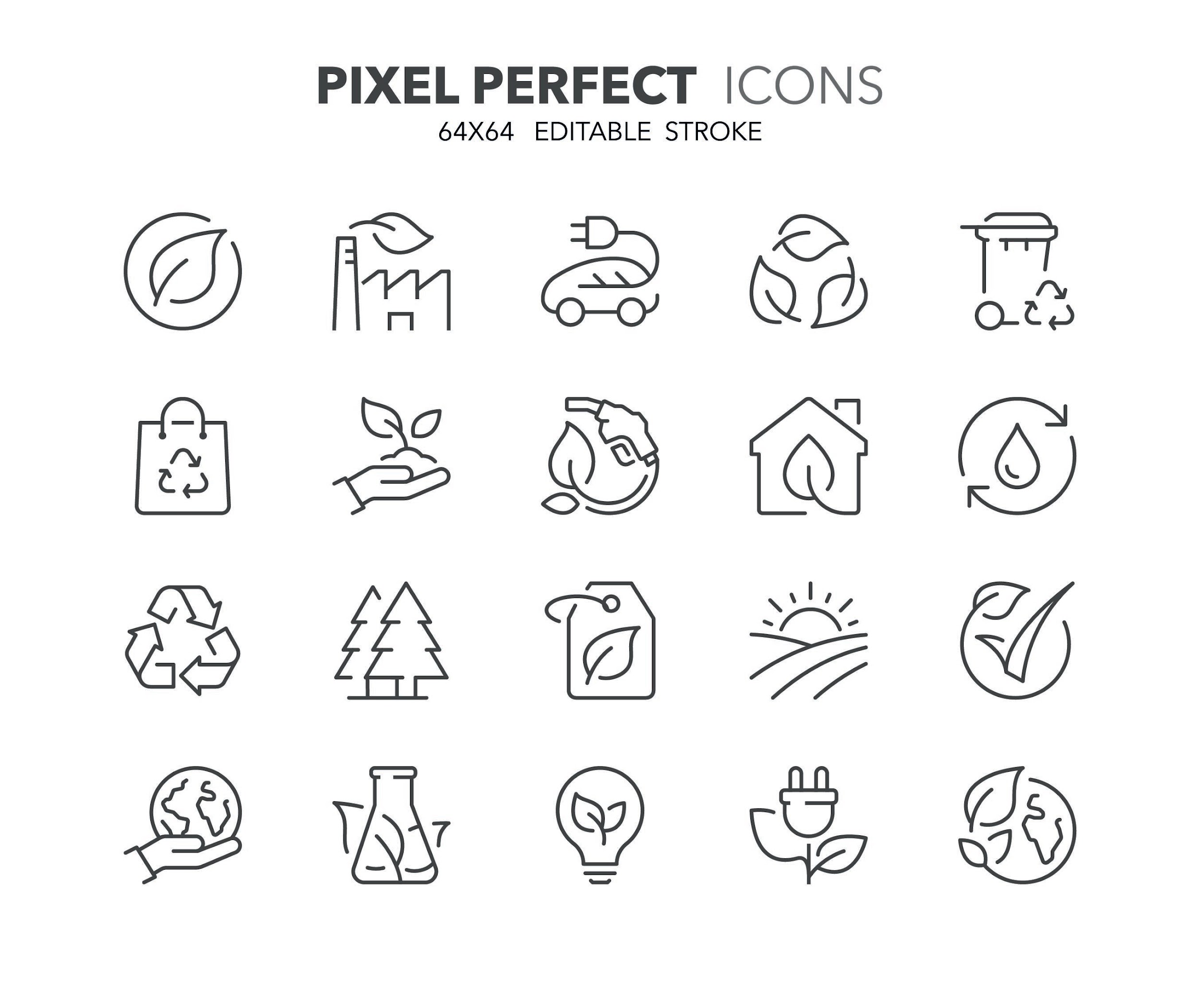 Lesson Plan 1: FEELING THE GREENHOUSE
Facilitation:

Creating the greenhouse in the most efficient way by paying attention to the following factors:
Light 
Temperature
Wind 
Soil
Direction 
Irrigation water supply 
Economic activities 

Make sure everything is ready and safe before the trip.
Let students get a little dirty in nature, gain experience, and feel nature.
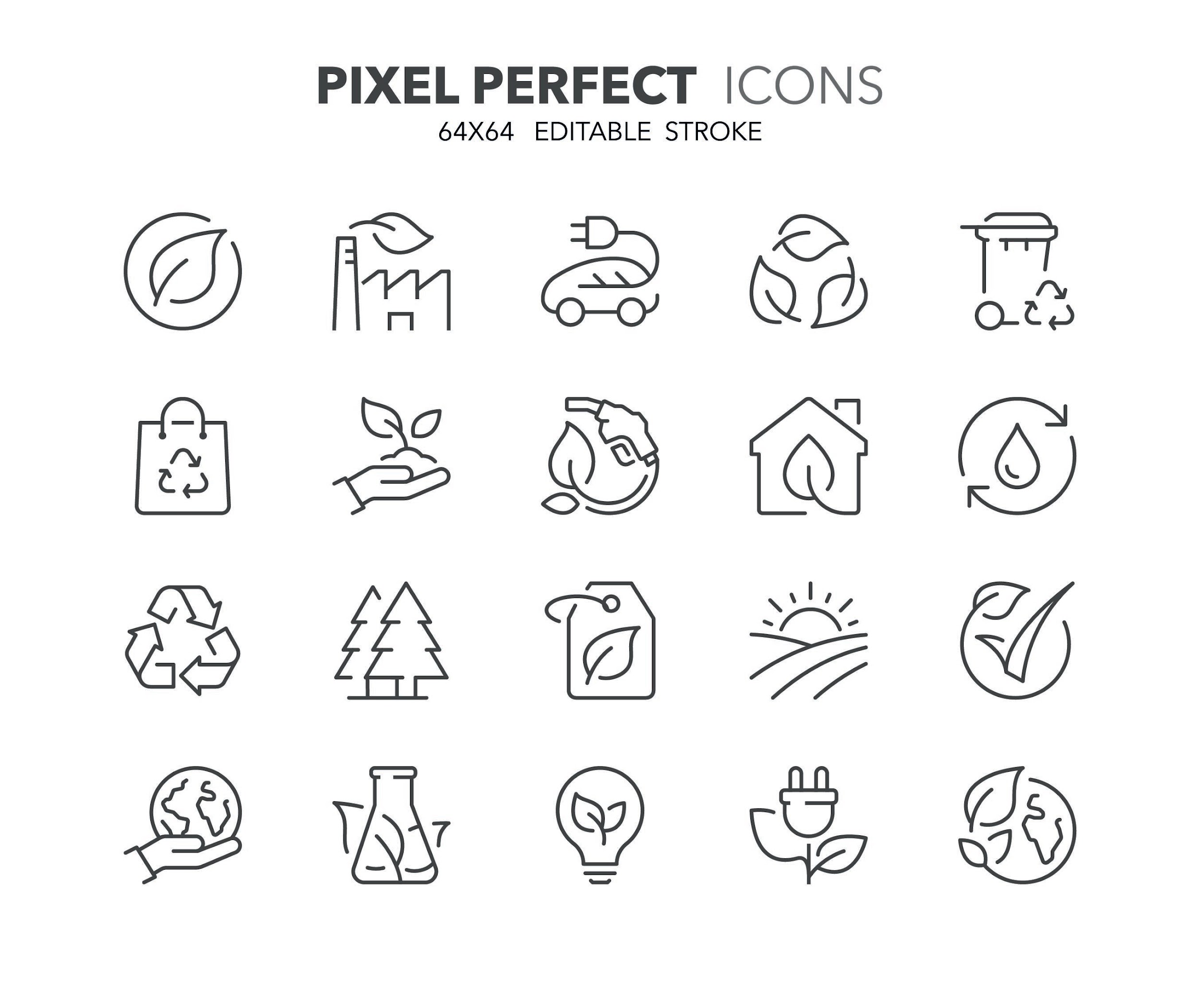 Lesson Plan 1: FEELING THE GREENHOUSE
Resources required:

Vehicle for sightseeing
Greenhouse area
Thermometer
Wooden block/plate/lath/board
Tarpaulin
Small nail or wood staple
Hammer
Soil
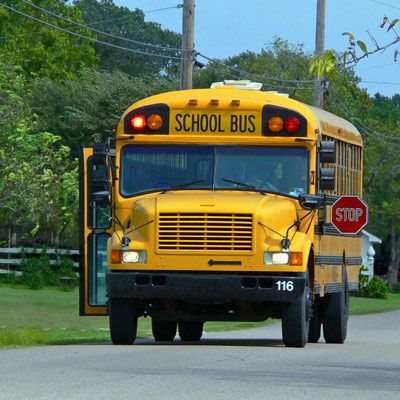 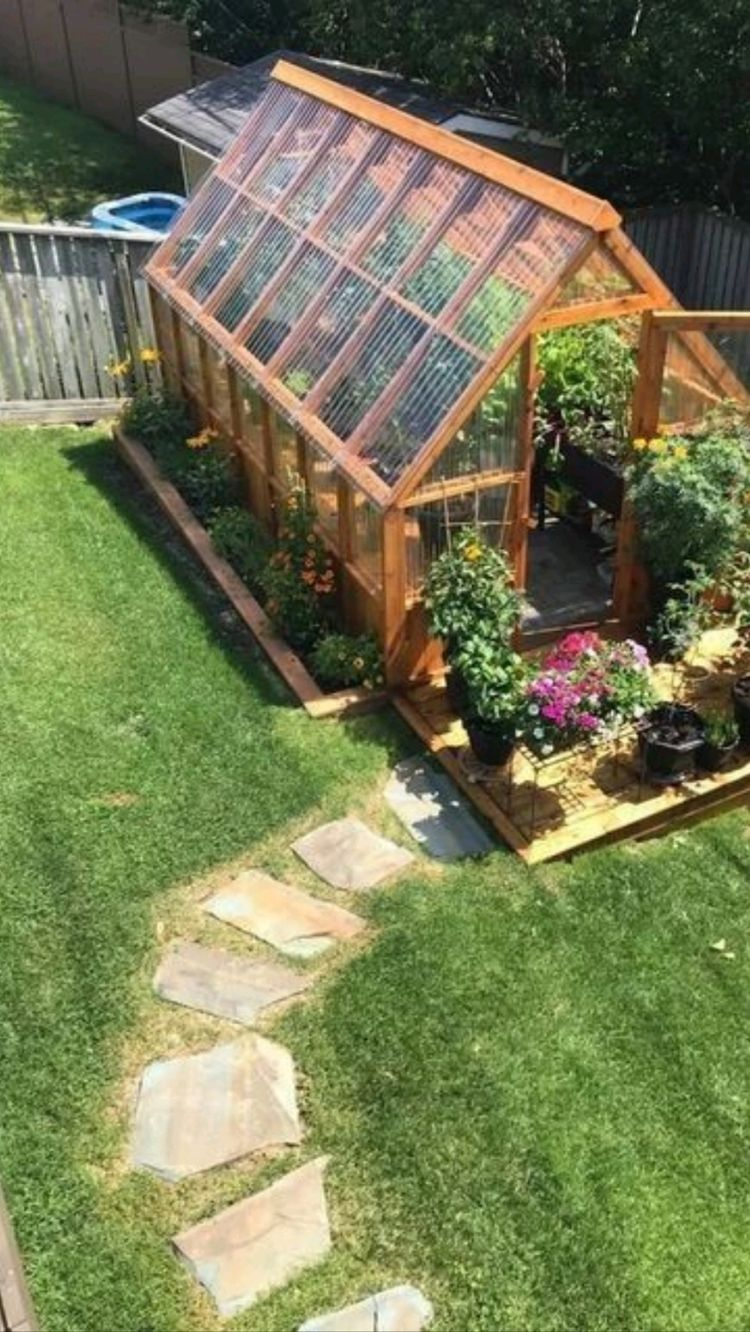 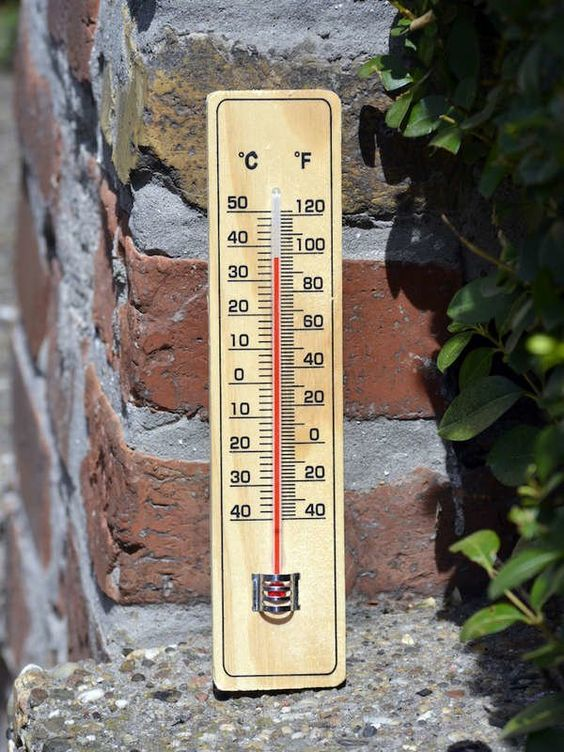 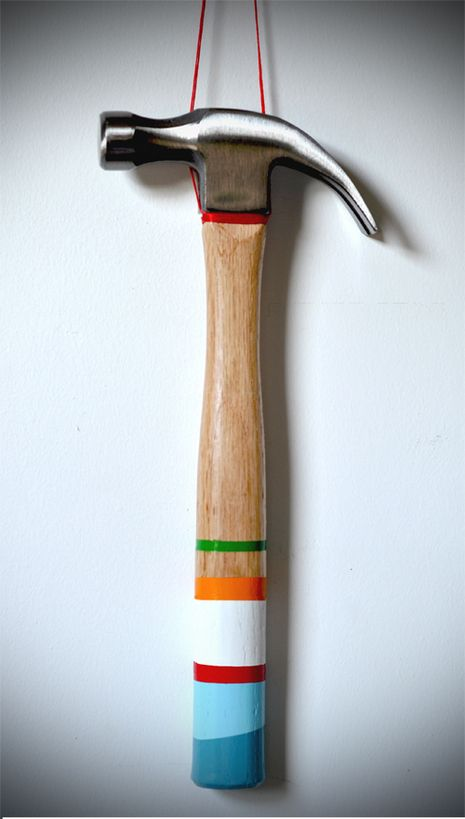 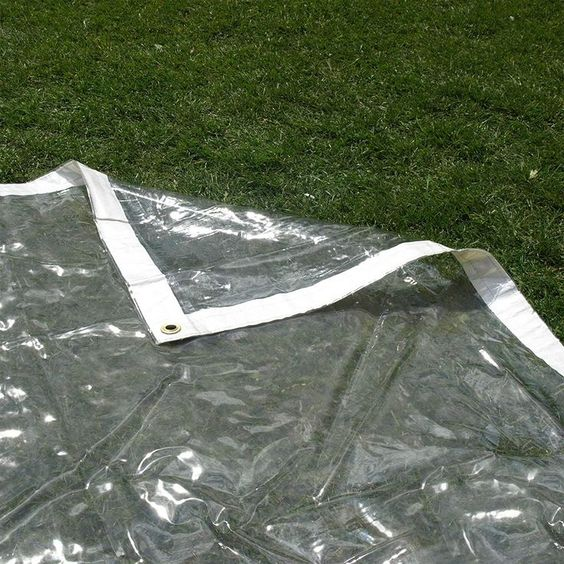 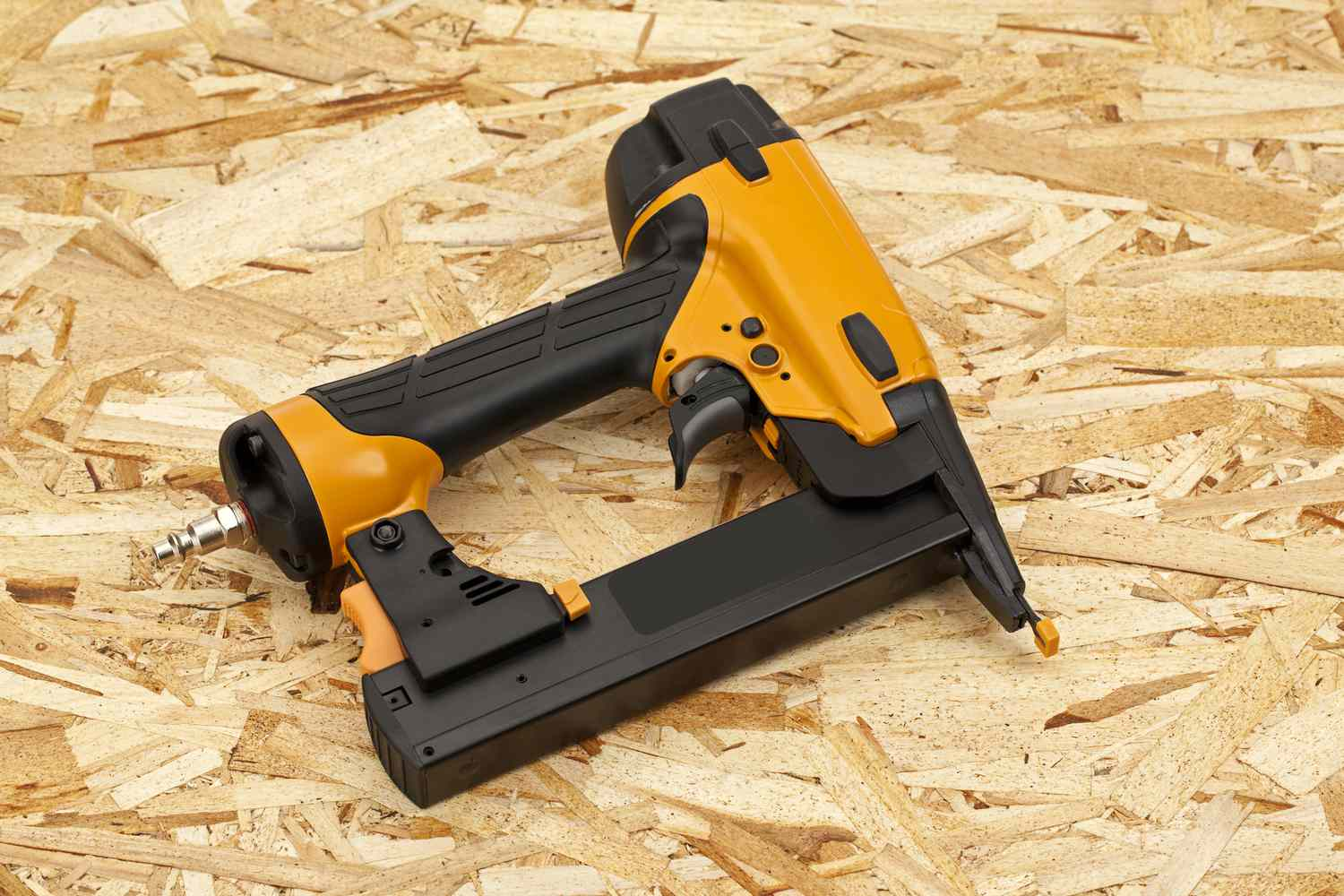 Lesson Plan 1: FEELING THE GREENHOUSE
Implementation
Instructions step by step:

10 min:
After meeting and travel to visit the greenhouse:

«What is greenhouse and greenhouse farming?»

Inform about greenhouses and greenhouse cultivation
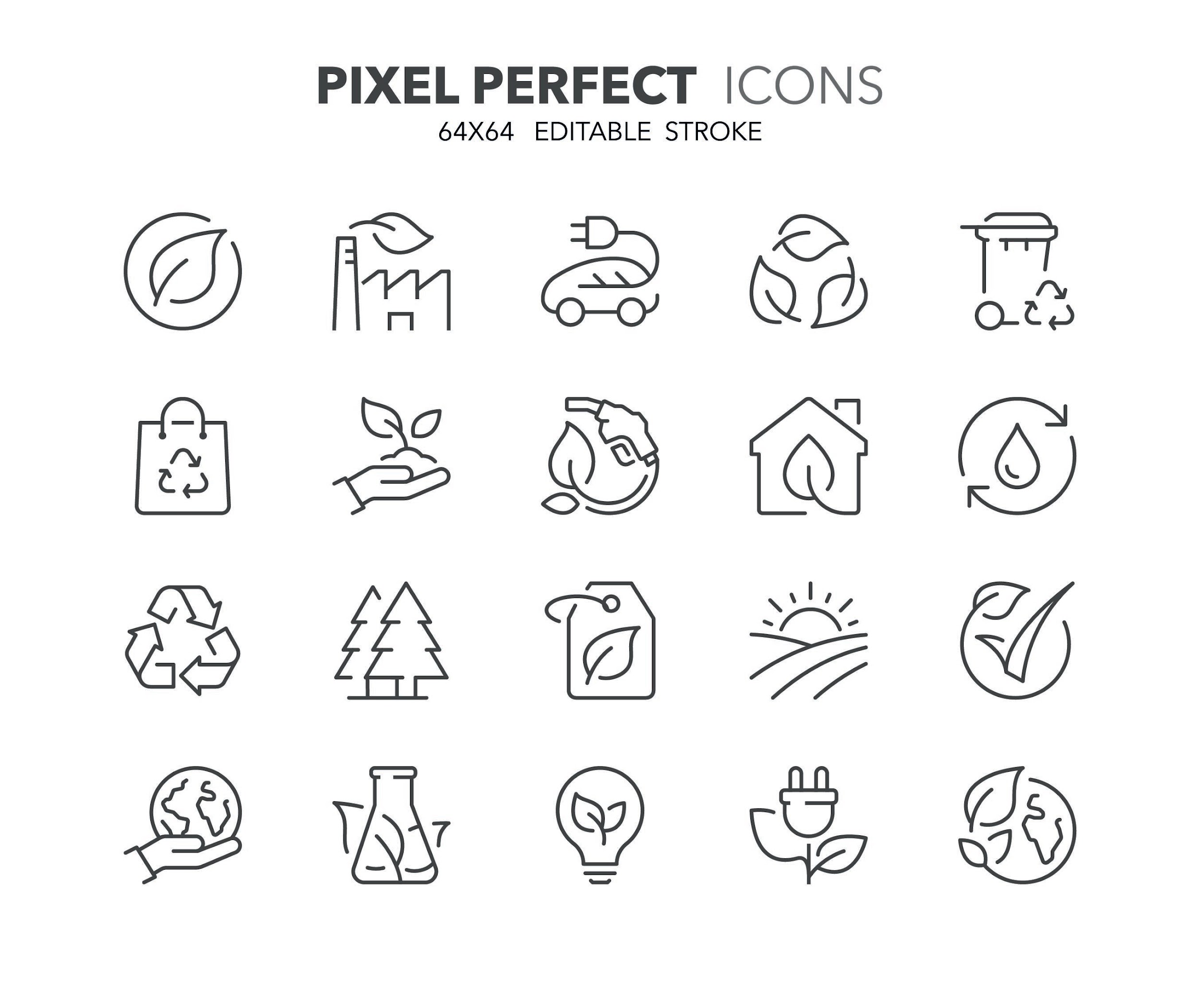 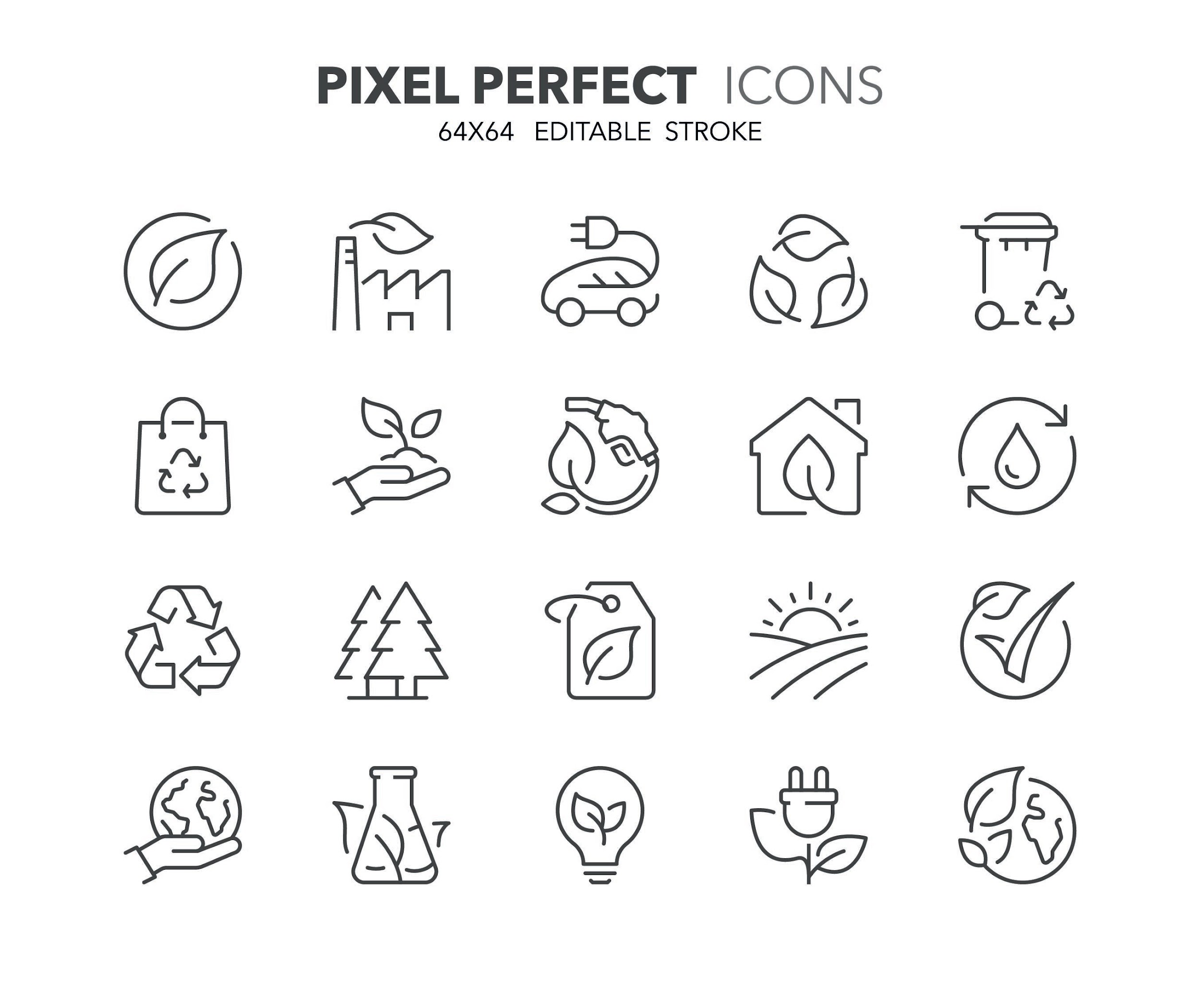 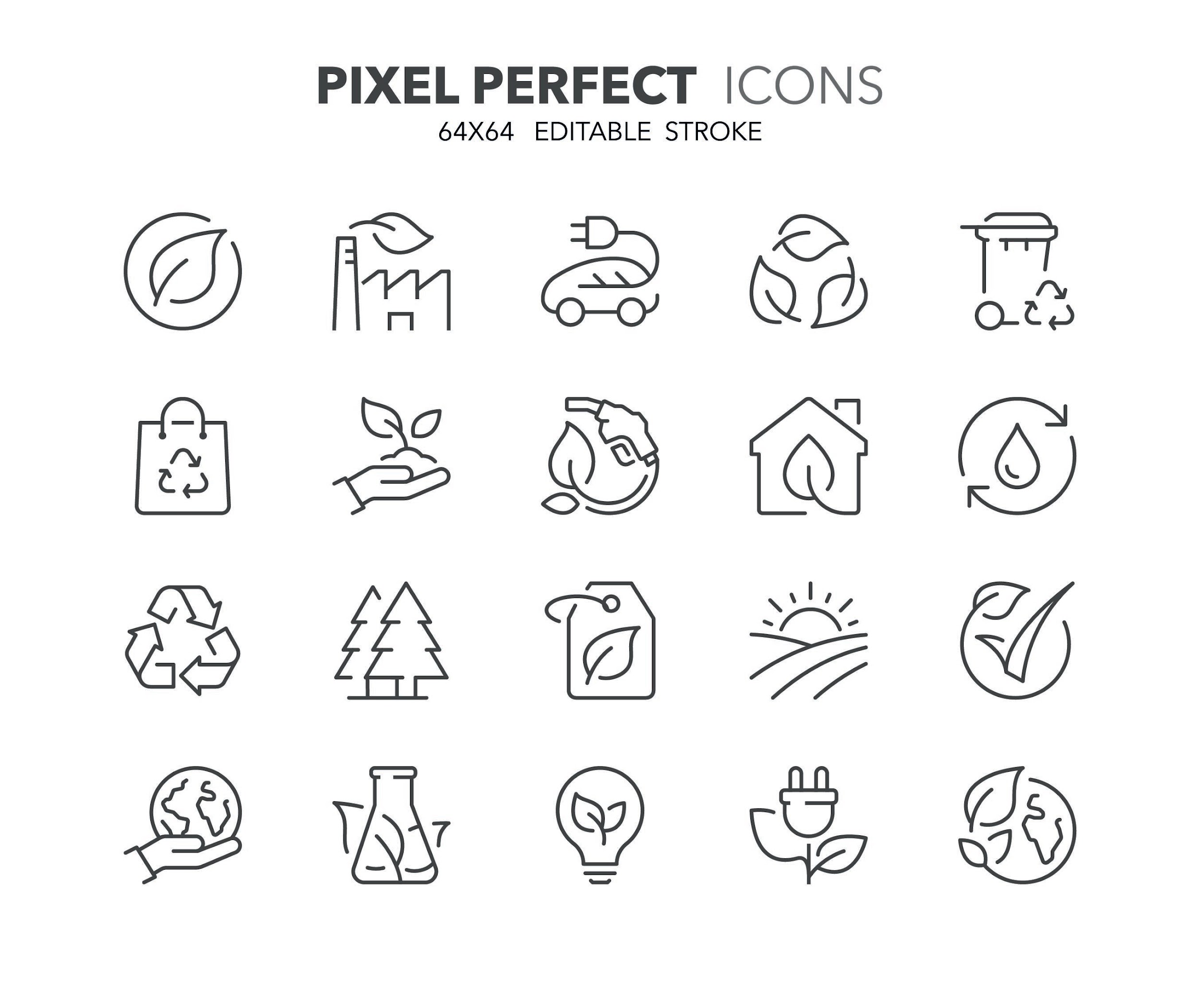 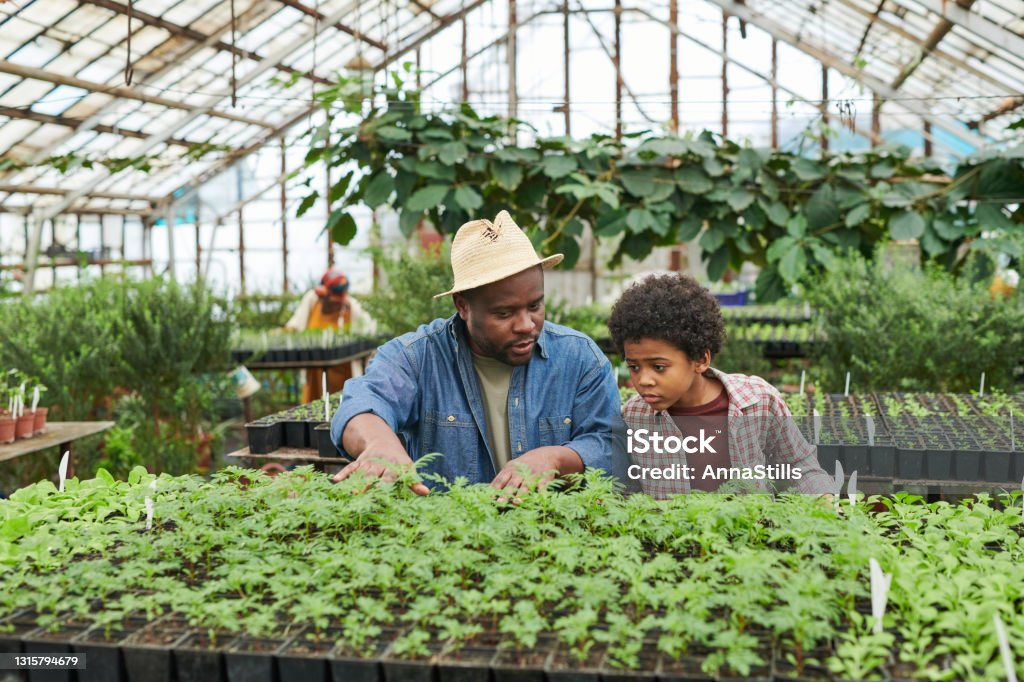 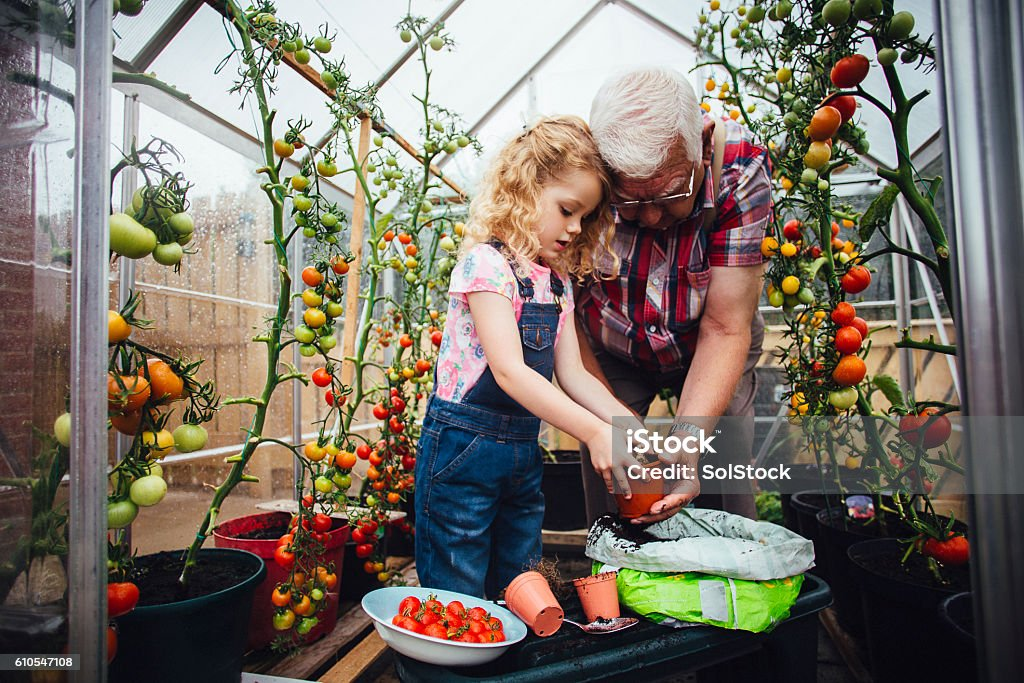 Lesson Plan 1: FEELING THE GREENHOUSE
Implementation: 25 min
Information about the greenhouses and what they do in the greenhouse

Depending on the condition of the greenhouse, students are divided into groups or not. Students are allowed in accompanied by an authorized person

Attention is drawn to the temperature difference and the temperature is measured with a thermometer.

Introduce the products

When going out, attention is drawn to the temperature difference again and the temperature is measured with a thermometer

15 min
Students can taste the products grown in the greenhouse if they are food. If the products are plants or seeds, they are given as gifts to children for examination
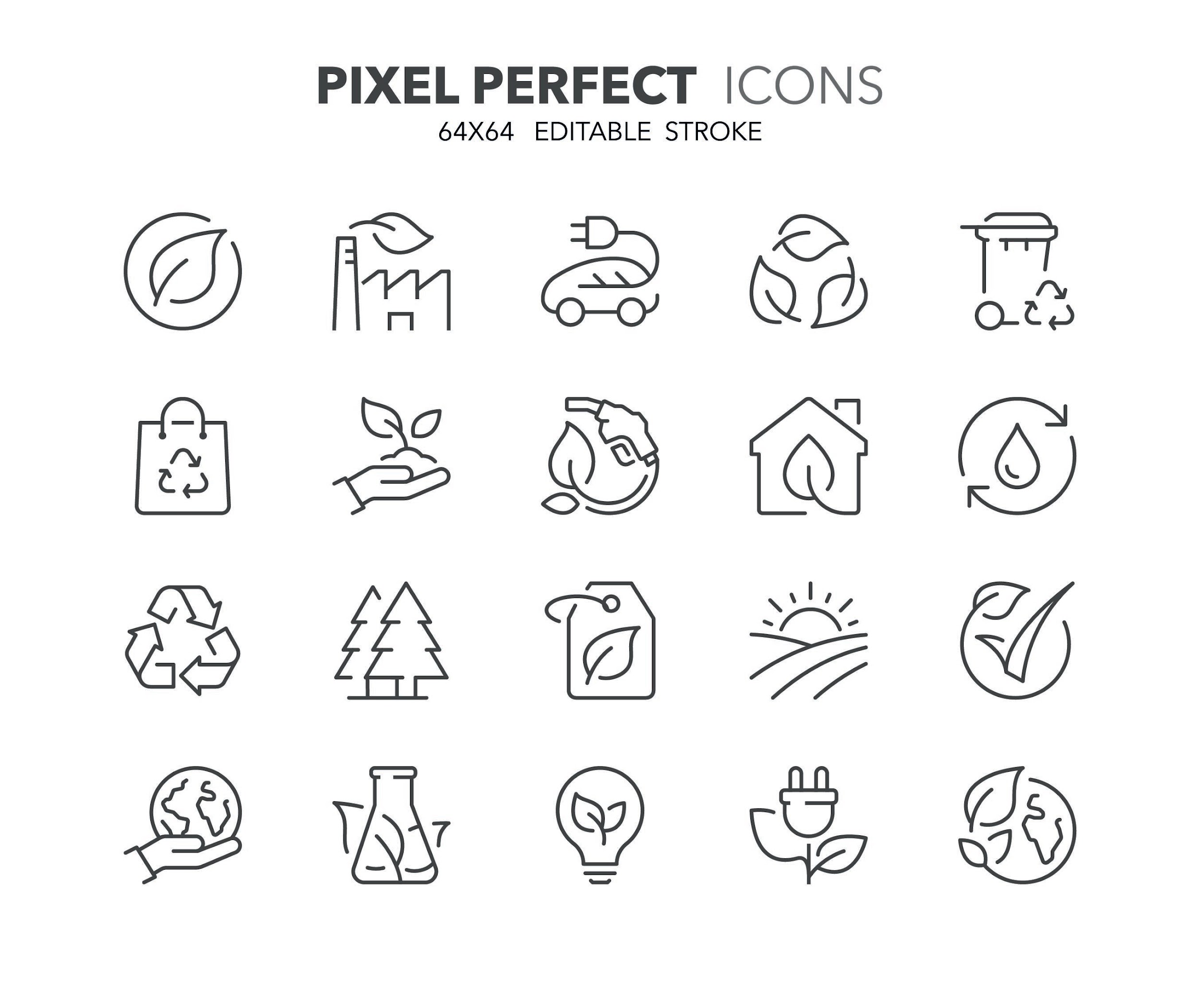 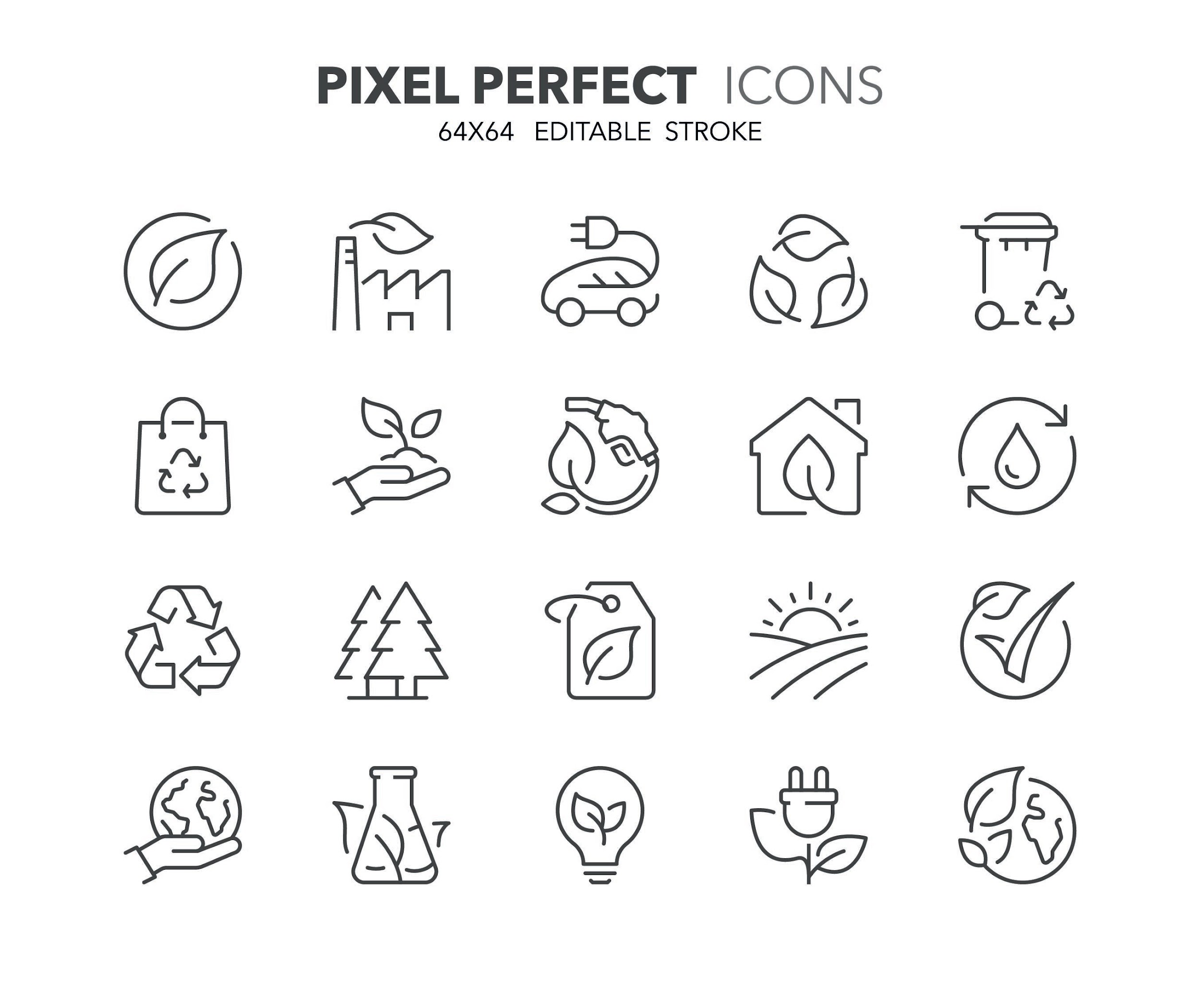 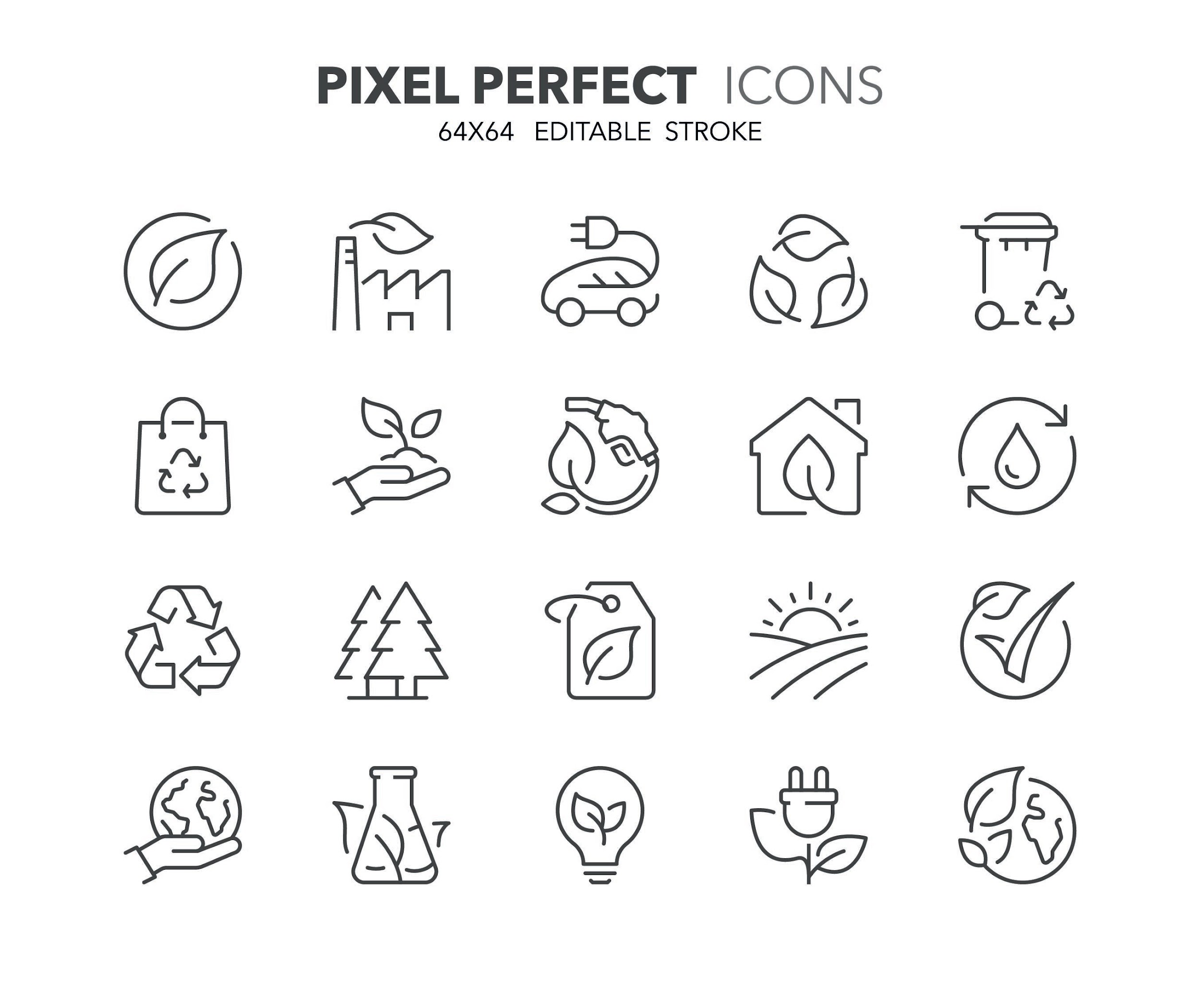 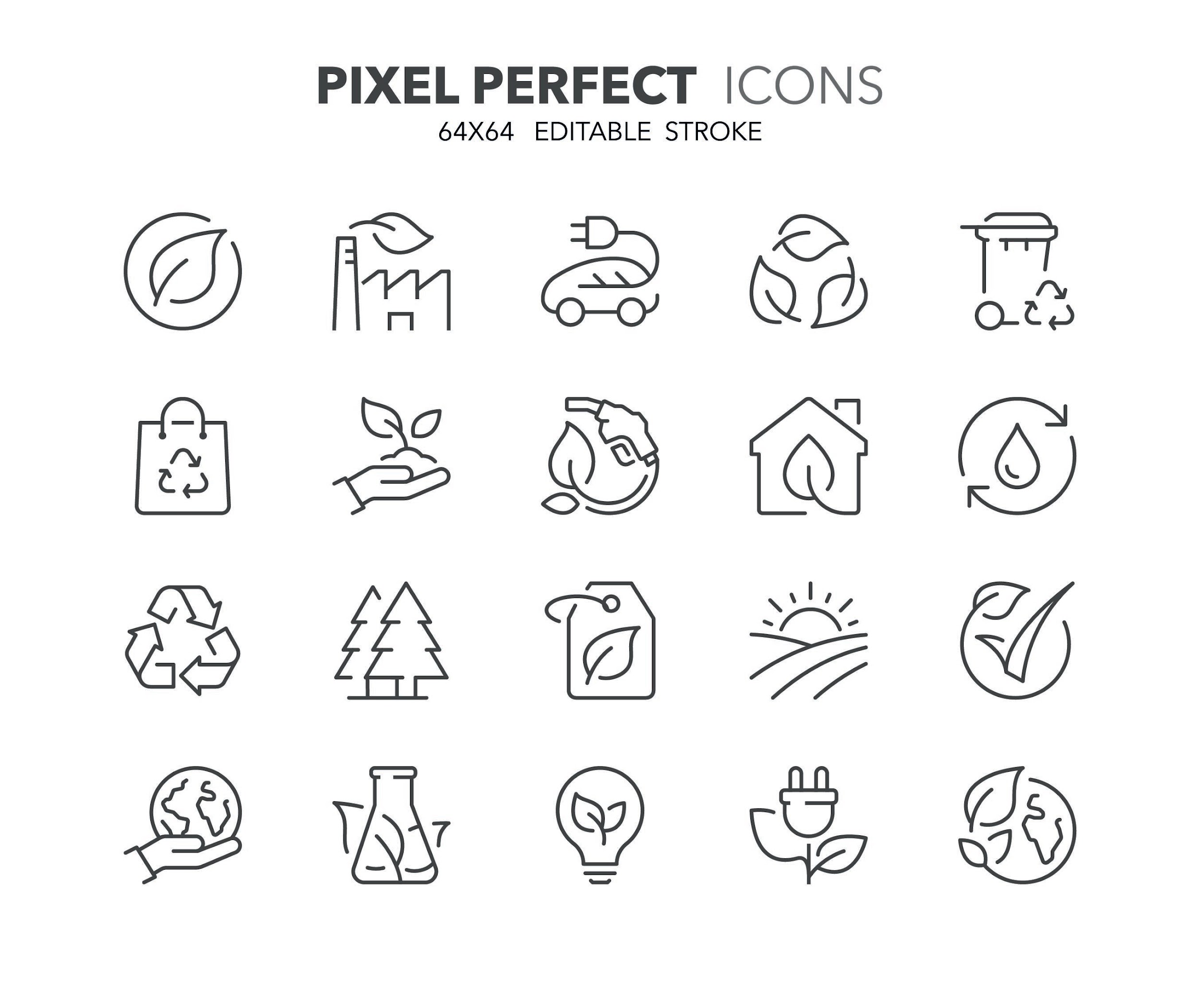 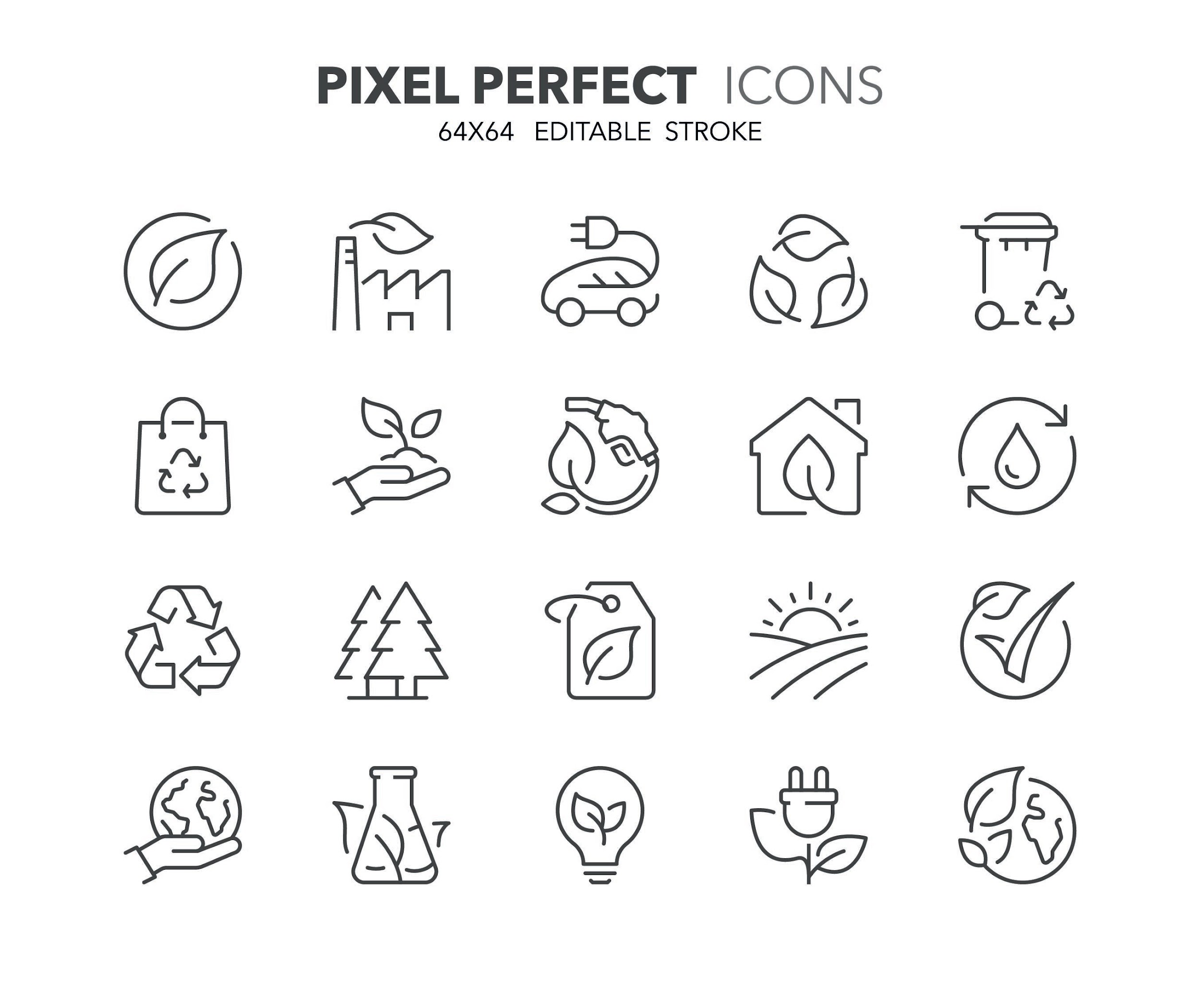 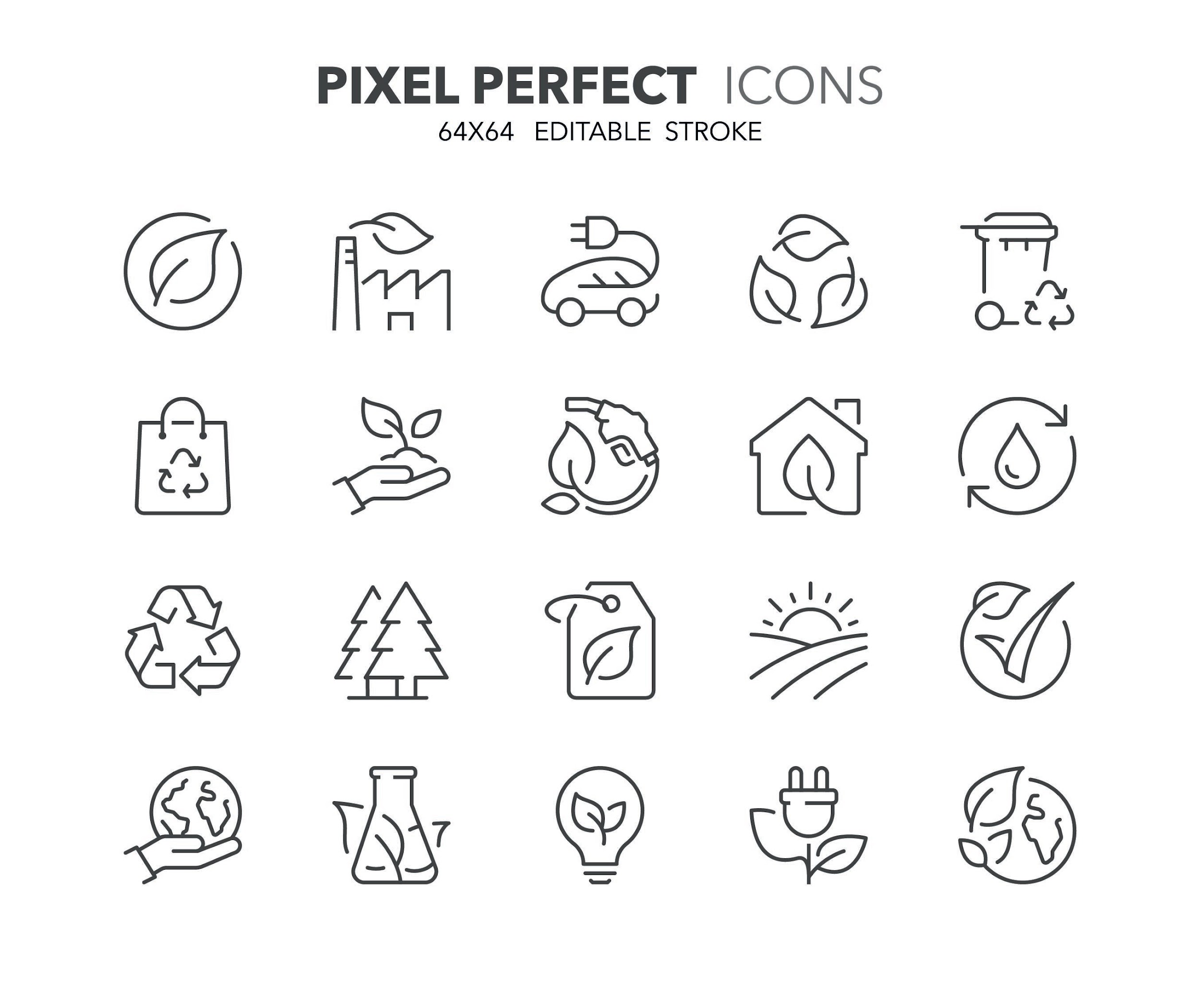 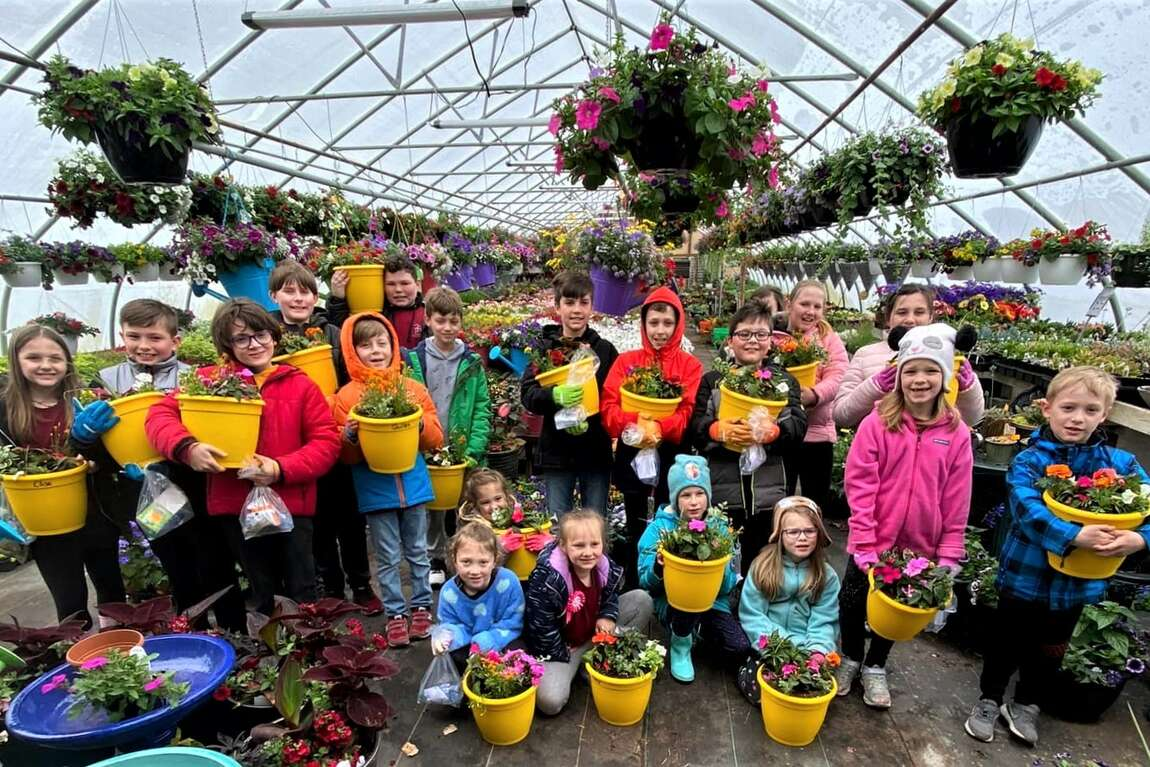 Lesson Plan 1: FEELING THE GREENHOUSE
Implementation:
Hands on activity / farm - based learning: 40 min
***Greenhouse tour and small greenhouse construction

Inform about the factors to be considered in greenhouse installation

Build a small greenhouse with the help of authorized person and teachers

Students are divided into groups and assigned

Create and complete a small greenhouse sample

They return to school with the greenhouse sample
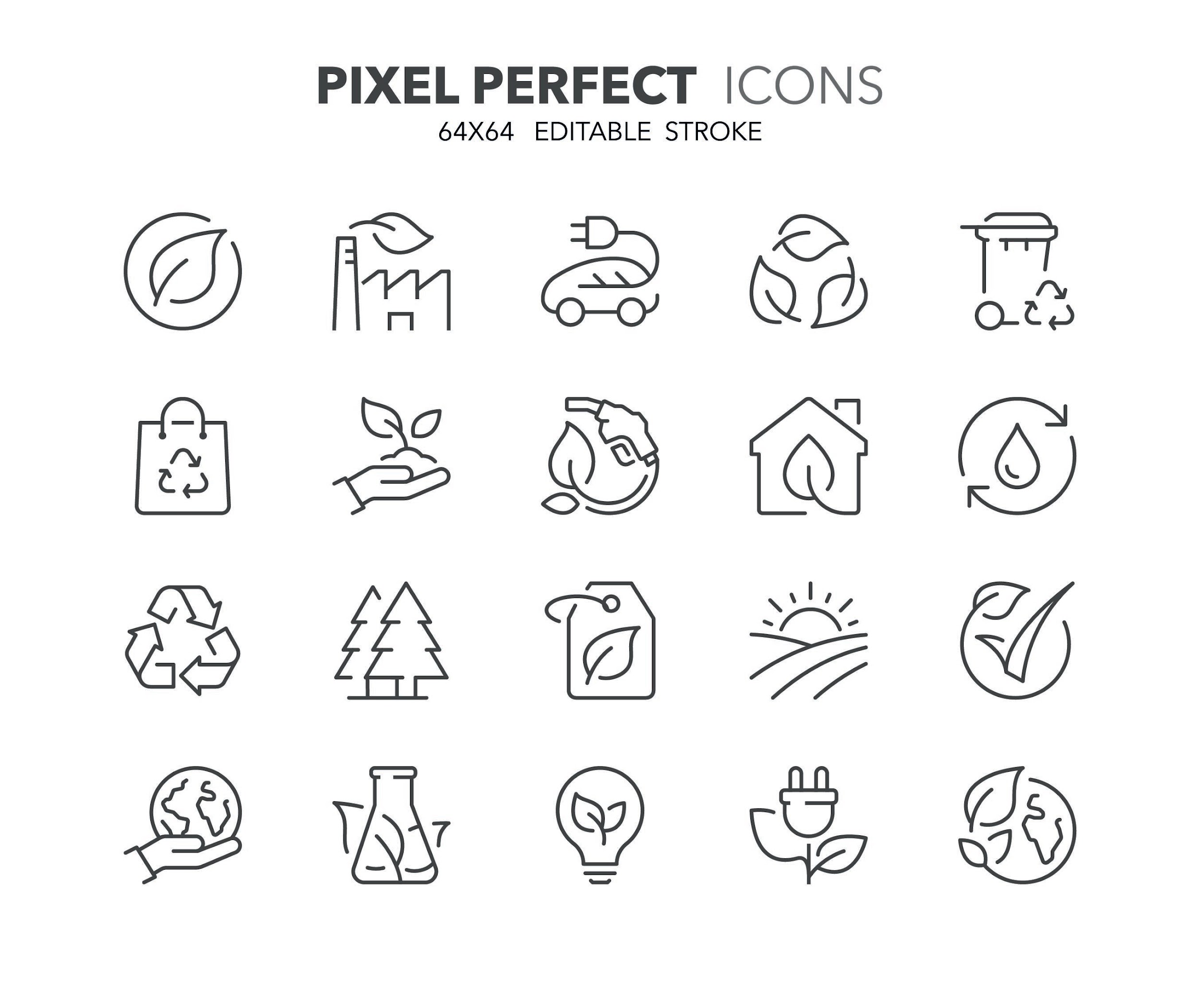 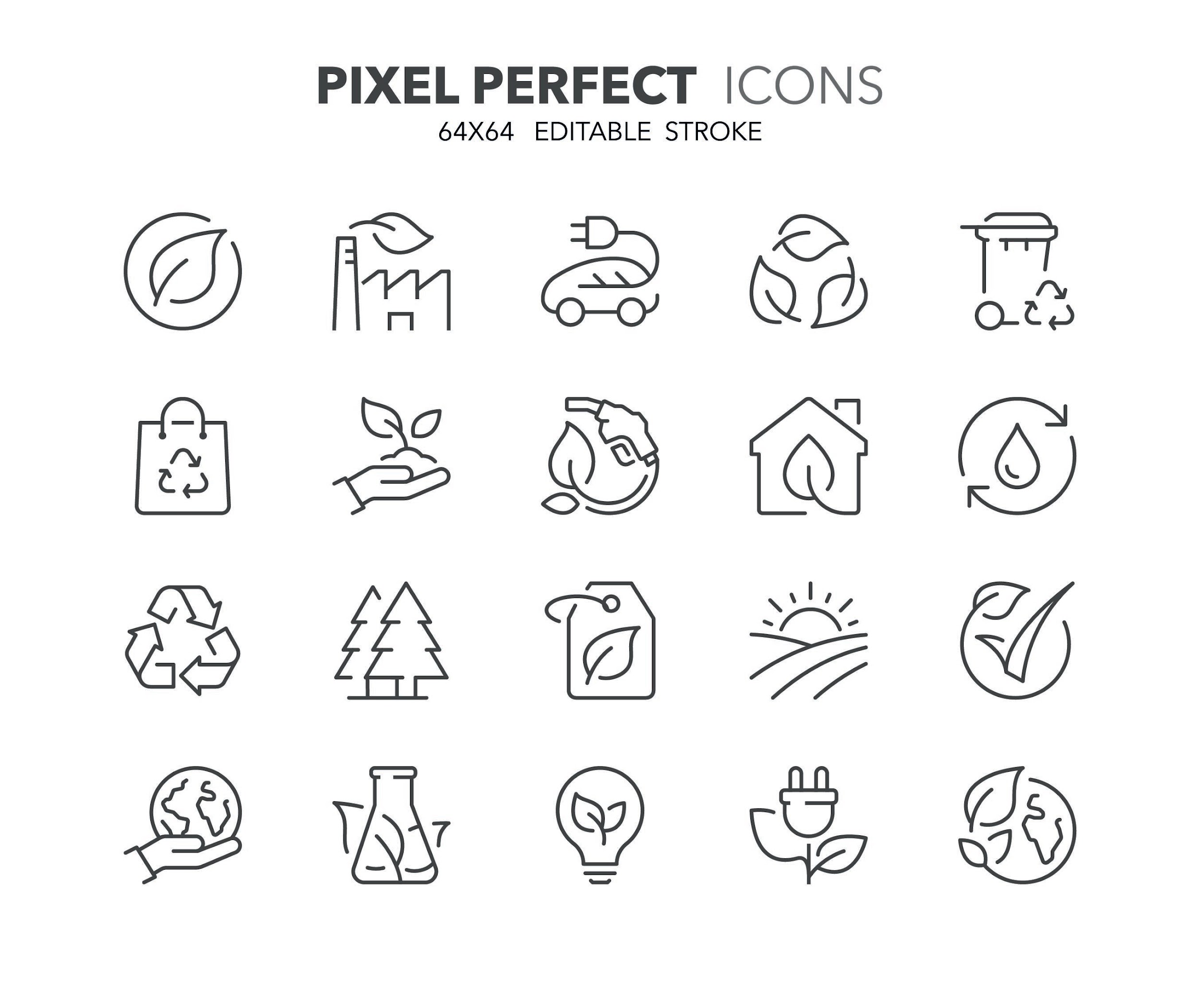 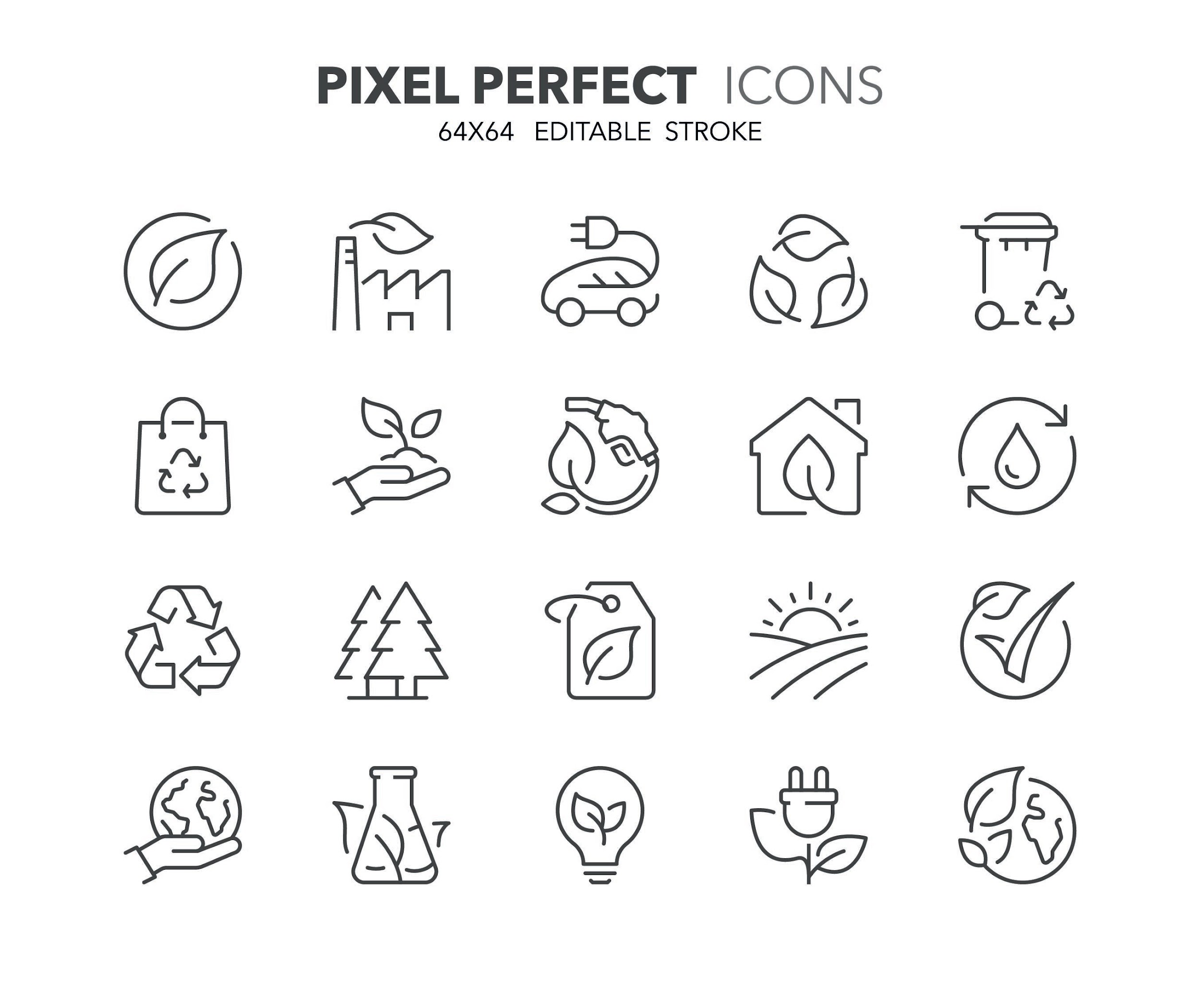 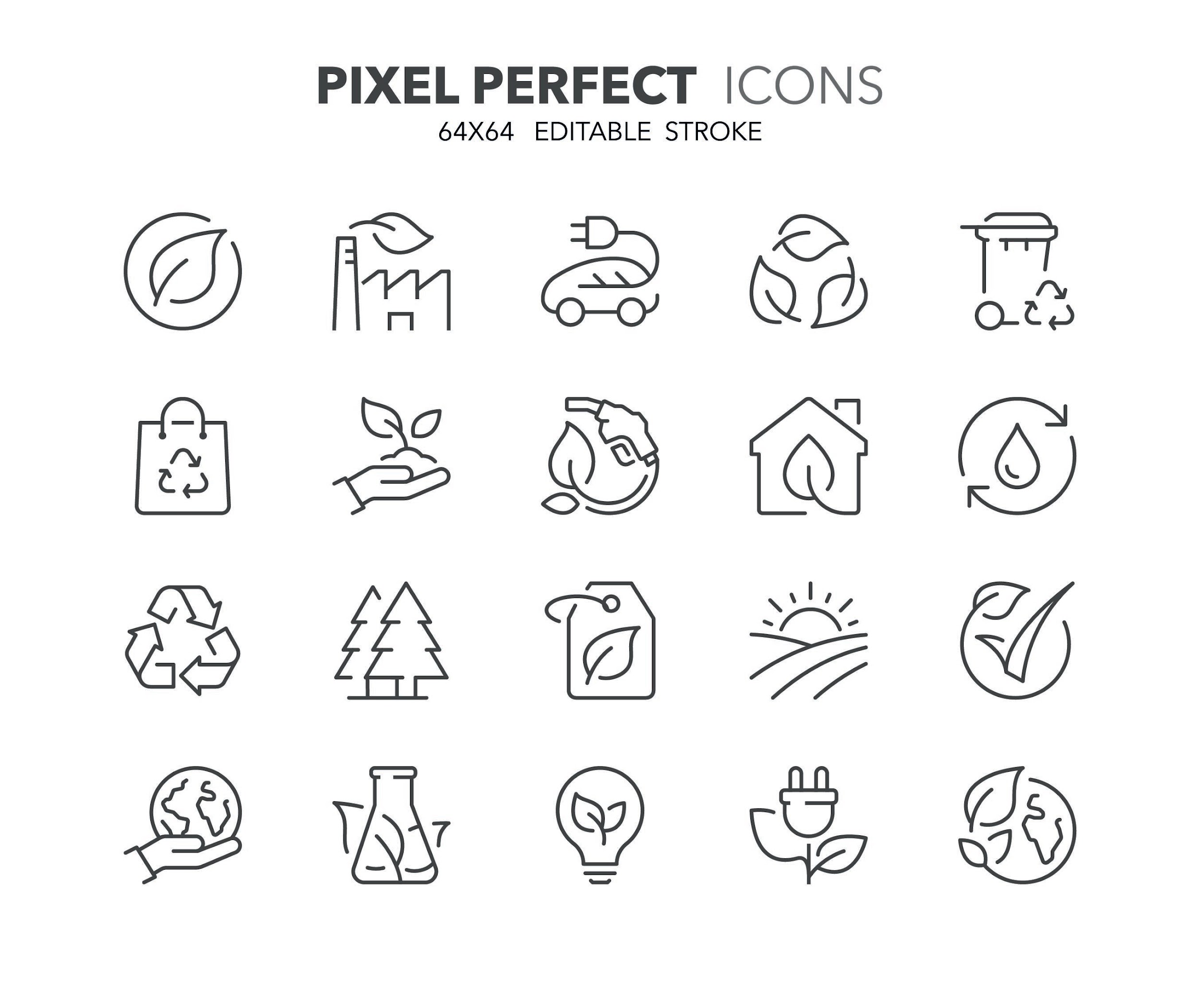 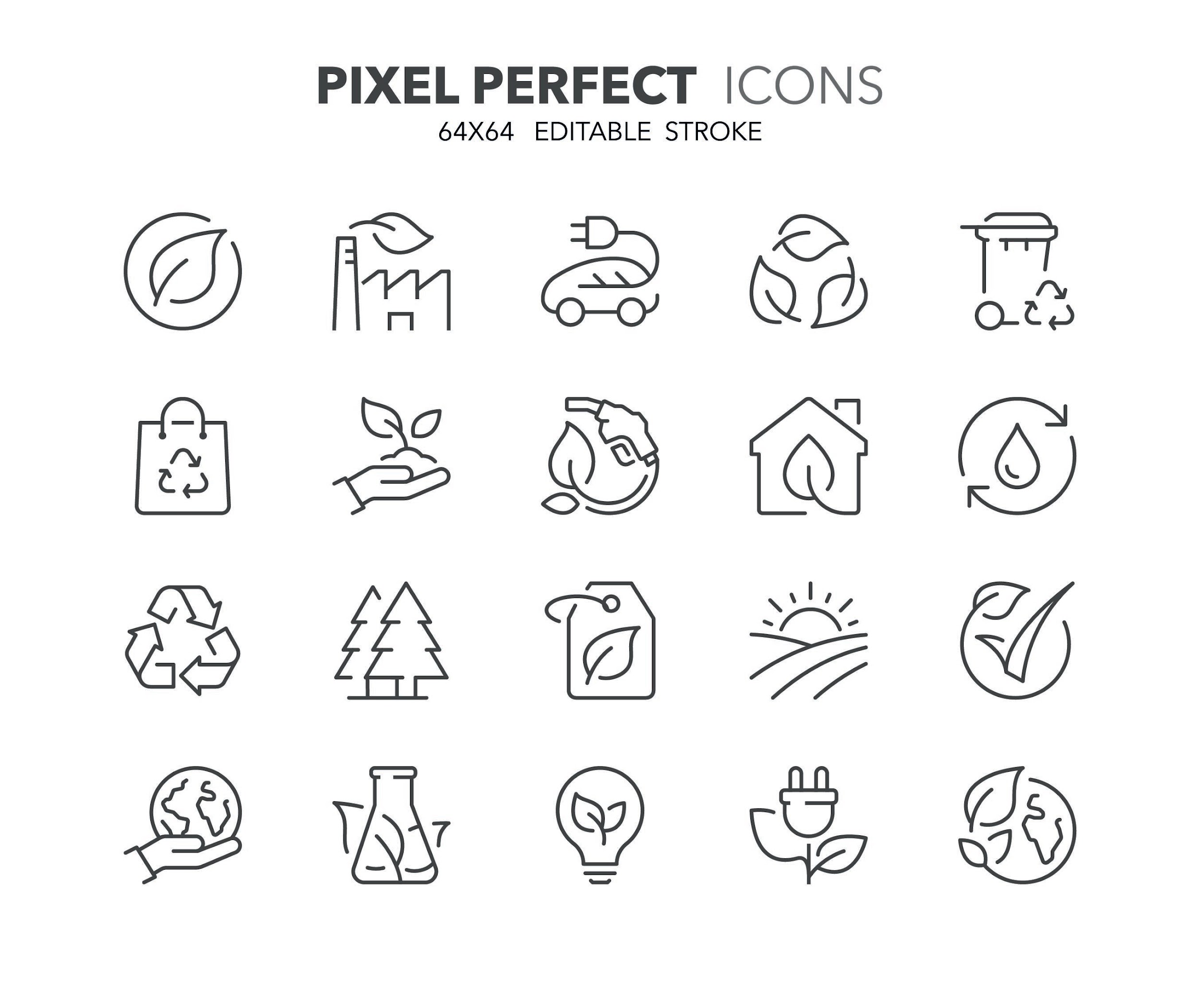 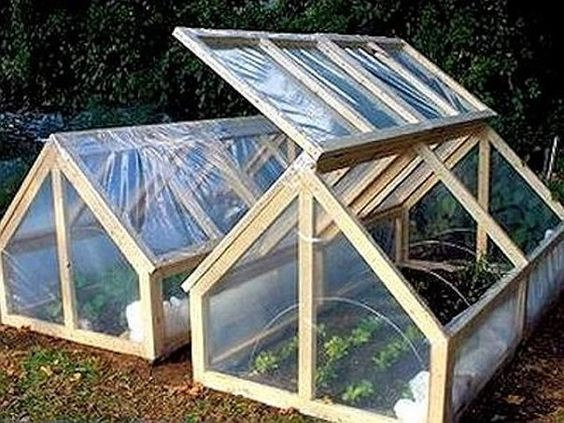 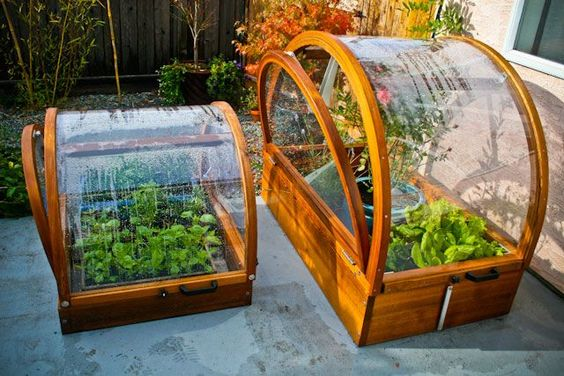 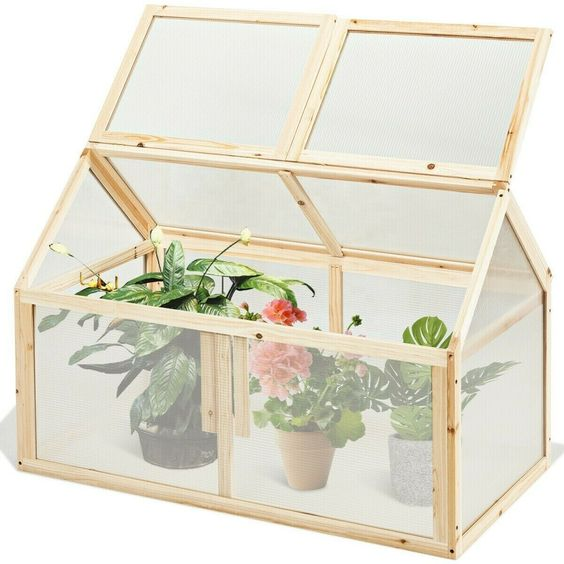 Lesson Plan 2: LITTLE HANDS GREENHOUSE
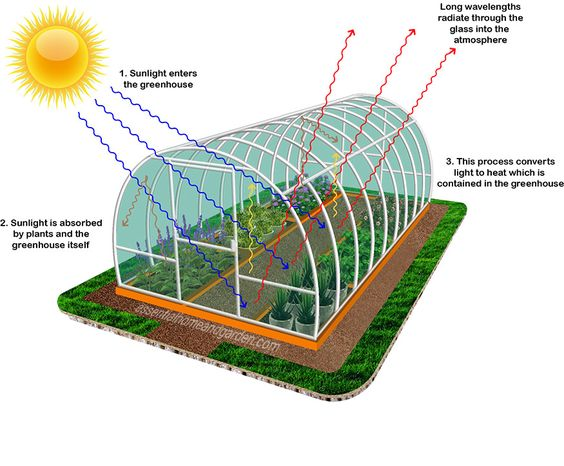 Purpose / Learning objectives:

	Students learn the concepts of greenhouse and greenhouse cultivation

         By sprouting seeds in the greenhouse, they assimilate the use of the greenhouse
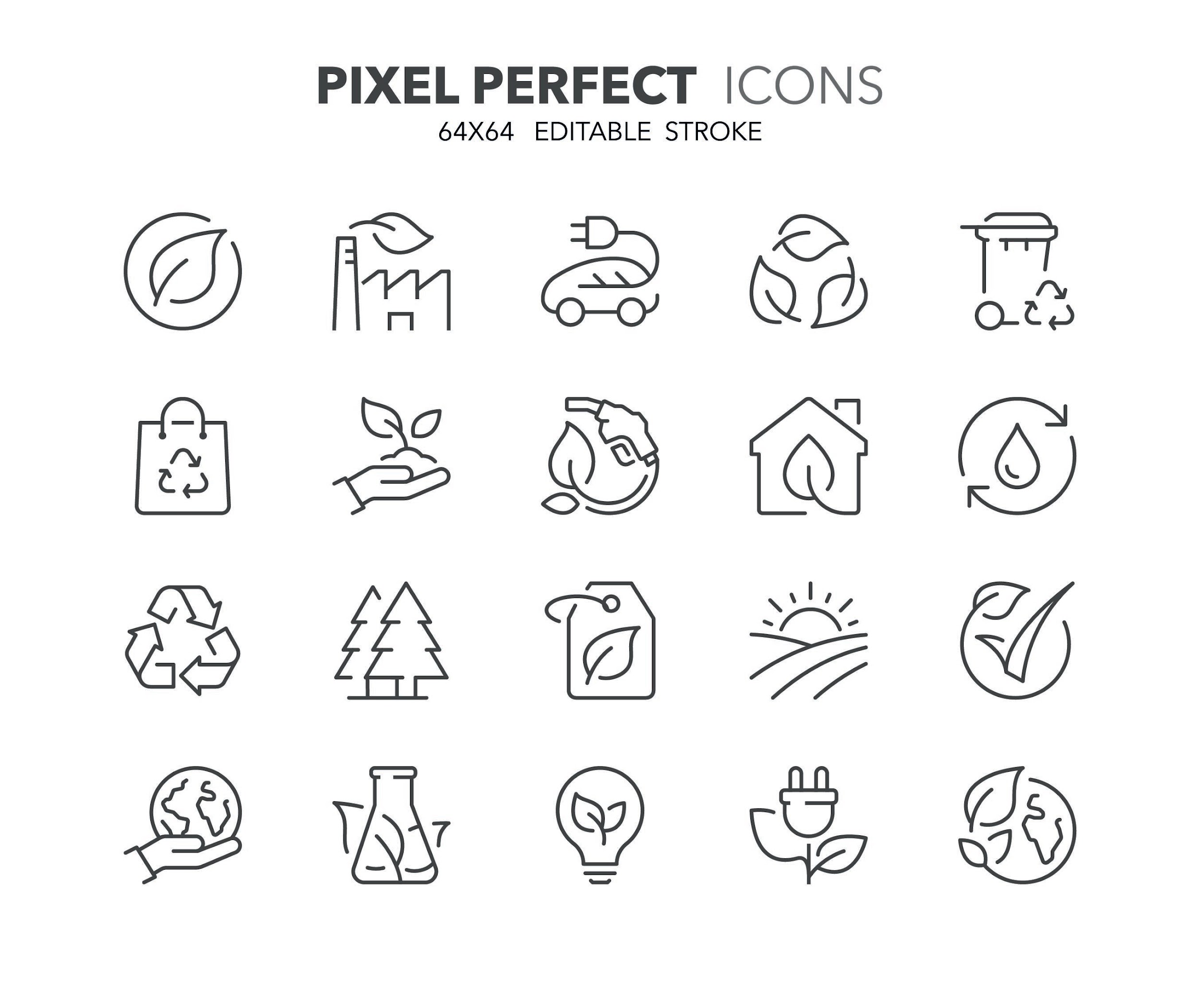 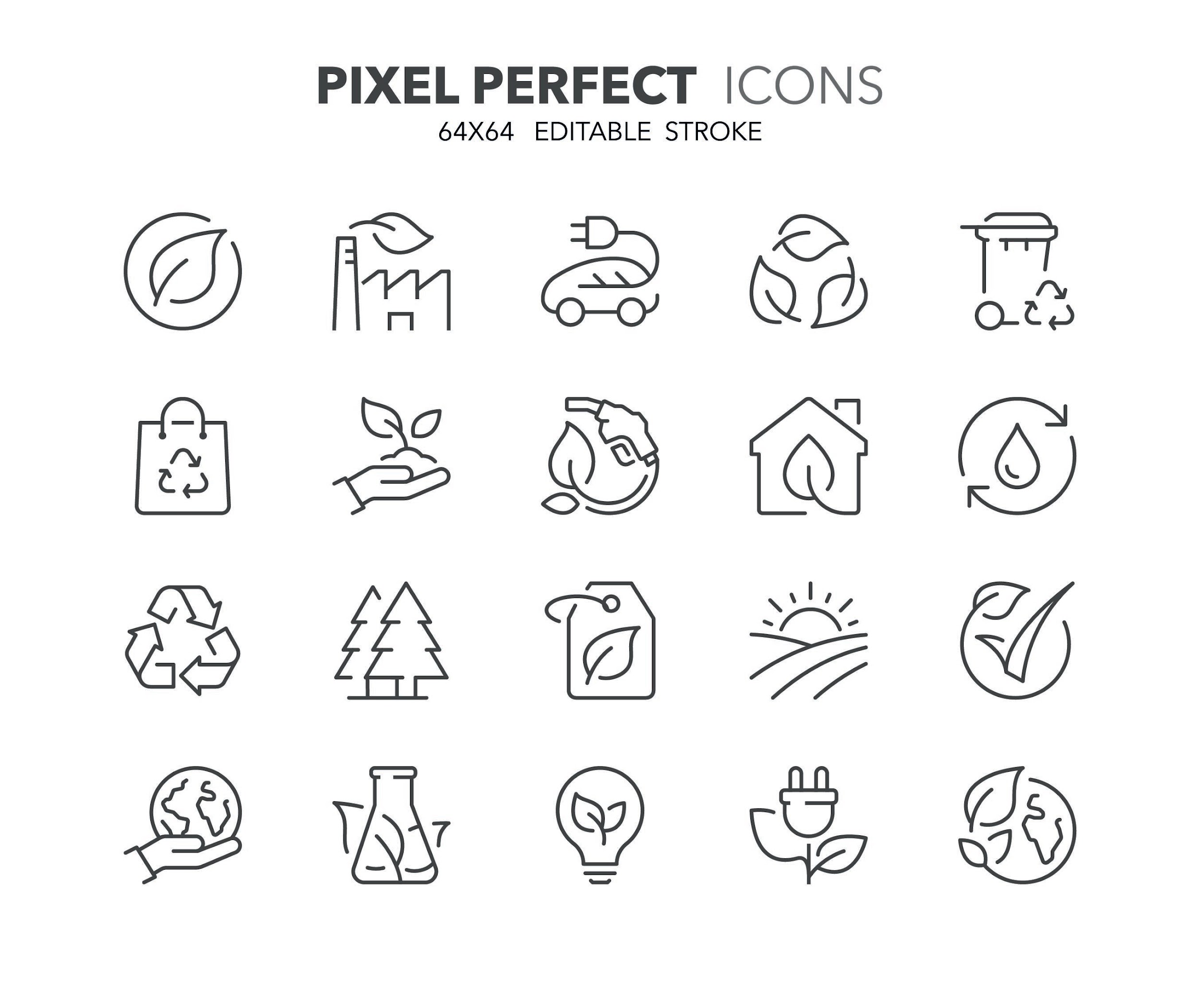 Lesson Plan 2: LITTLE HANDS GREENHOUSE
Intersecting objectives:

They touch on geometry concepts while learning about greenhouse types

They learn about seeds and seed types

They observe the production process of food through the sprouting stage
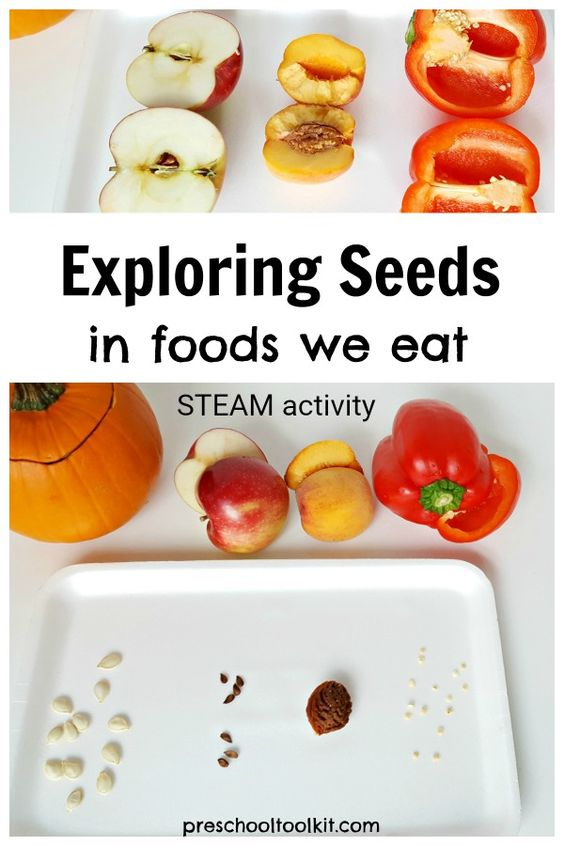 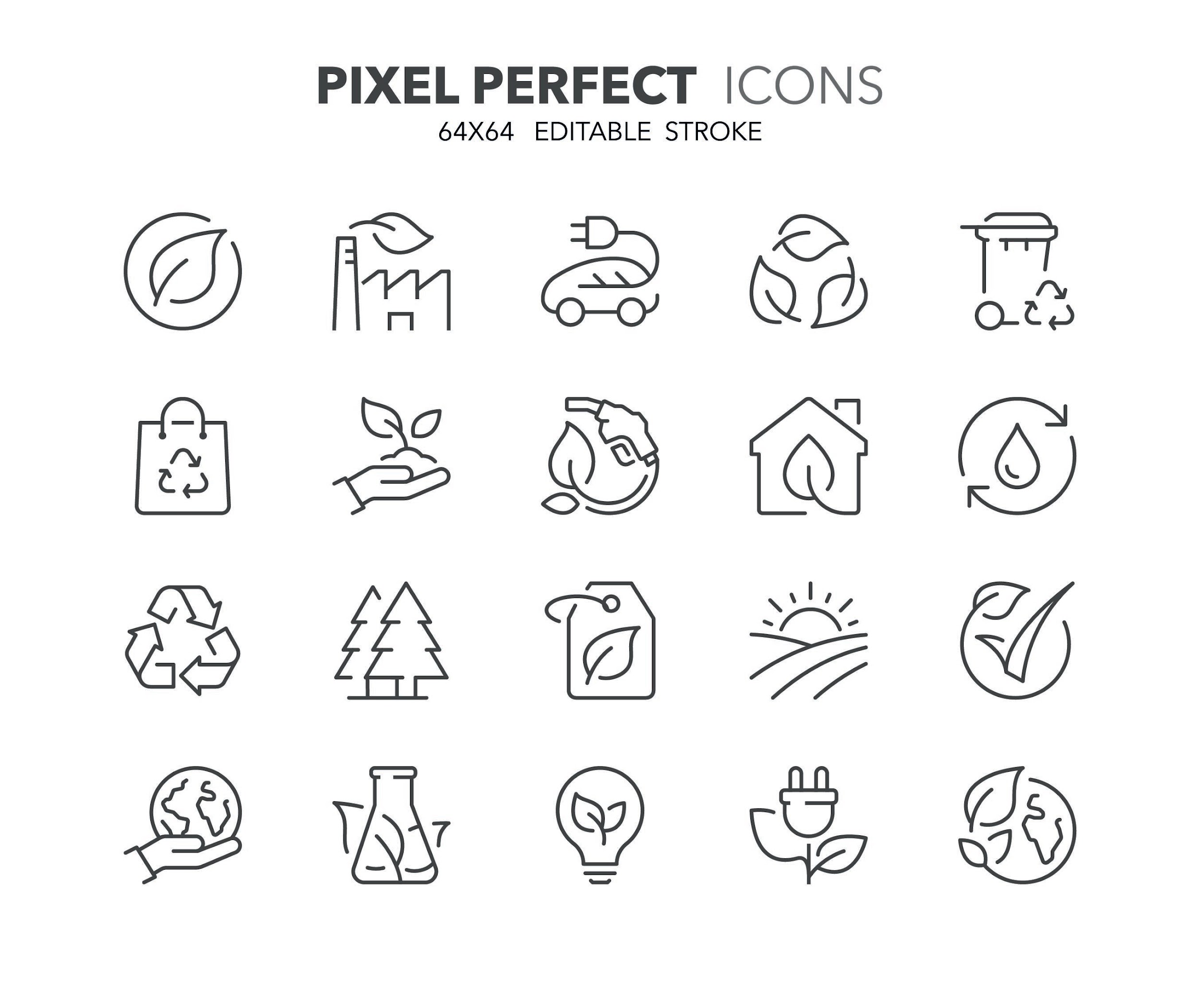 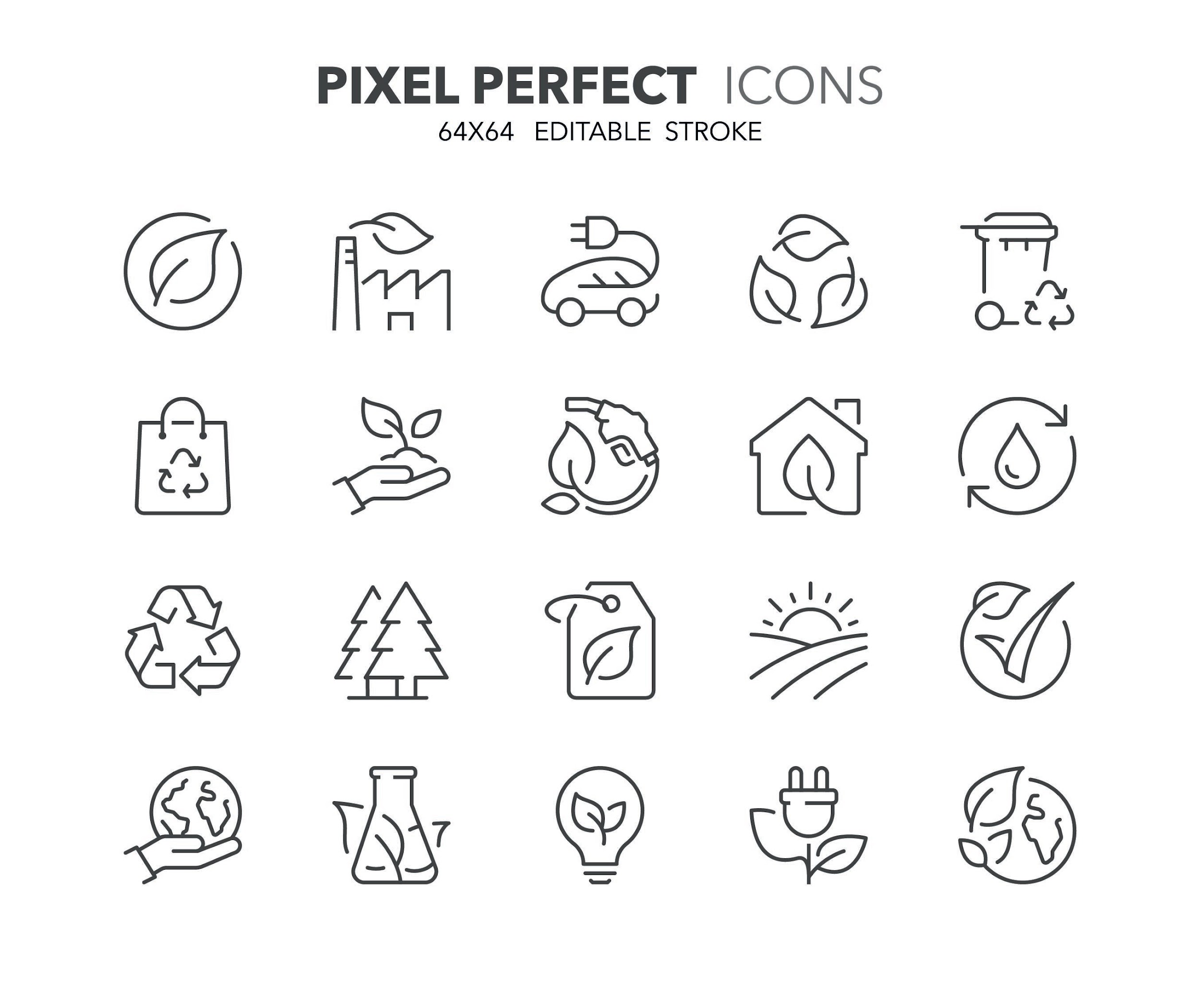 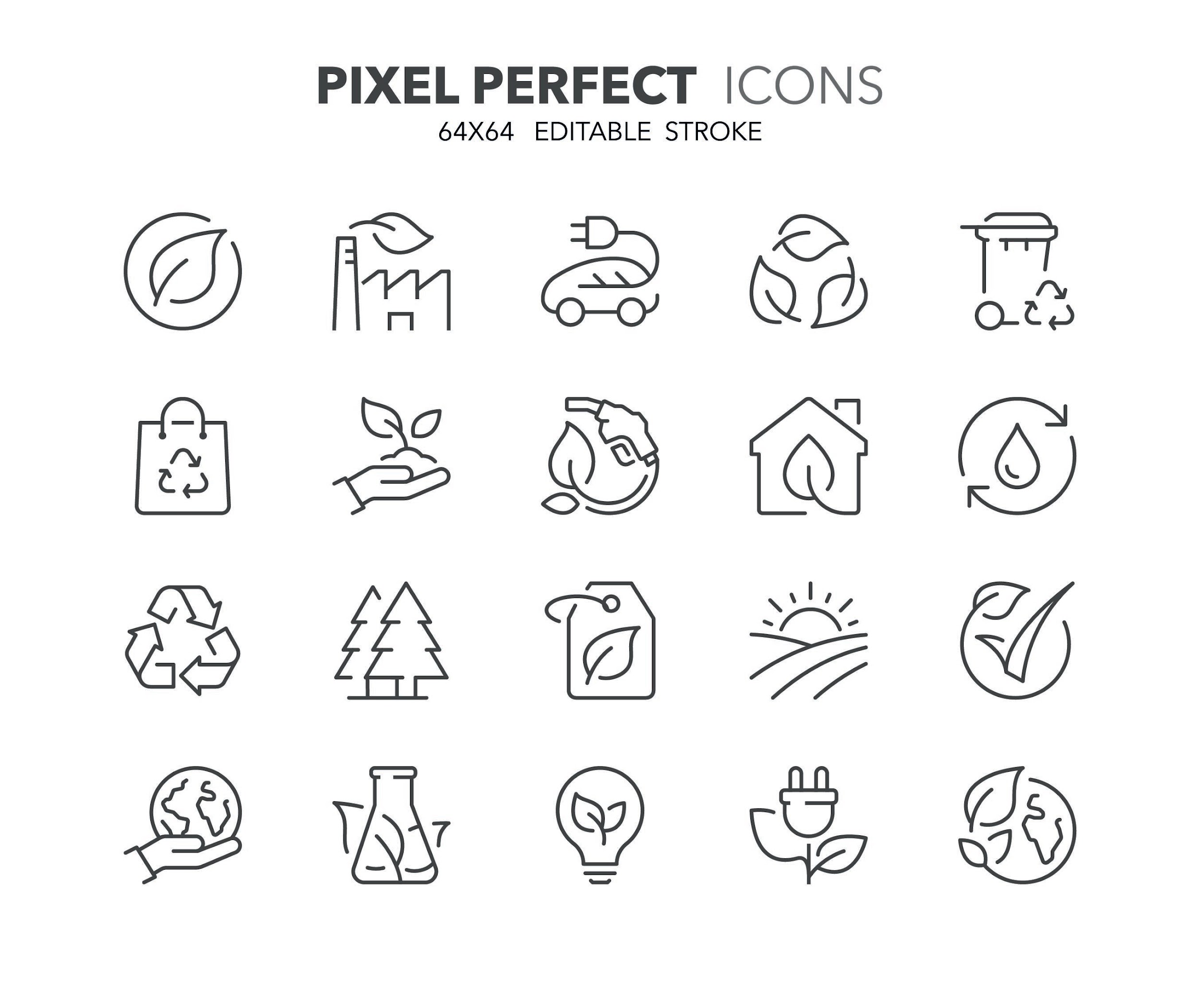 Lesson Plan 2: LITTLE HANDS GREENHOUSE
Facilitation:
When creating a greenhouse, geometric shapes and rules are simply emphasized and seed types are learned and felt.
While students observe the stages of greenhouse production from seed to seedling, they are told the story of how the products they eat come to the table and the labor behind them.
 It should be ensured that all materials are ready  (internet, soil, etc.) before the lesson.
 It should be taken into consideration that the students and the classroom will get a little dirty.
 Make sure you always use recyclable or recycled materials.
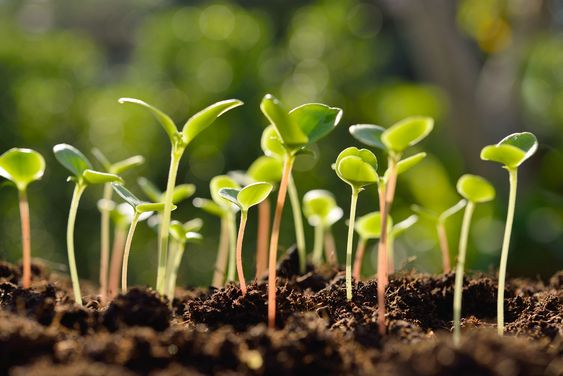 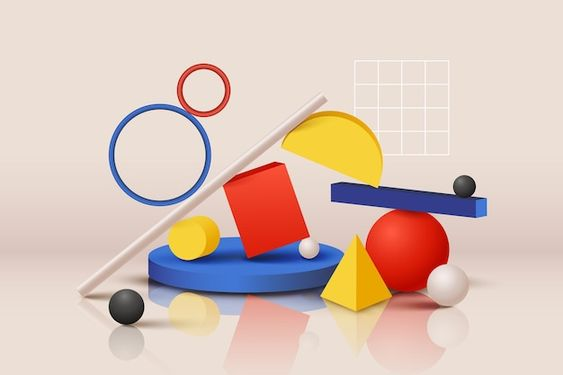 Lesson Plan 2: LITTLE HANDS GREENHOUSE
Resources required:
Photos
Geometric shape images
Cardboard
Greenhouse model
Plastic bag
Wooden Materials
Seed Types
Bean seed
Glue
Cotton
Cardboard cup or suitable container (recyclable materials can be used, such as toilet paper roll)
Water
Water container or spray bottle
Laptop, smart board etc.
Internet
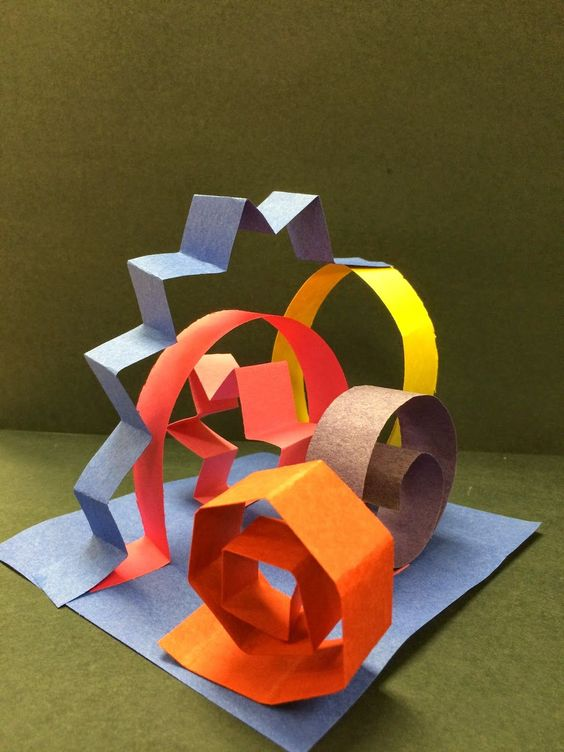 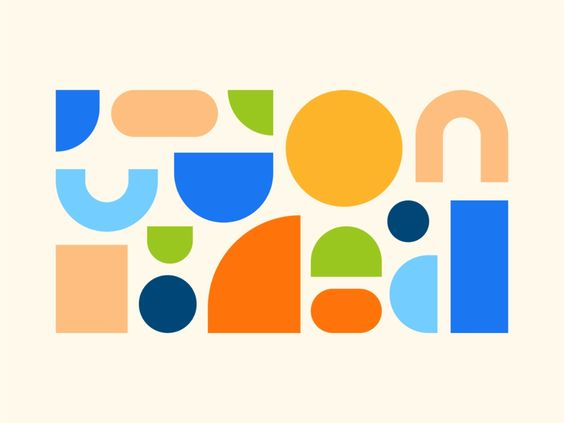 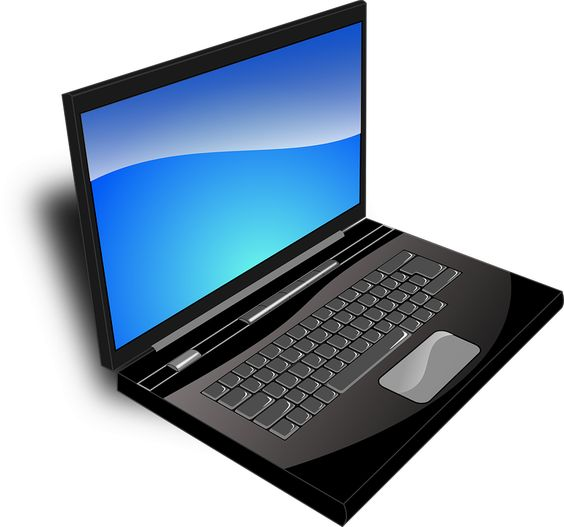 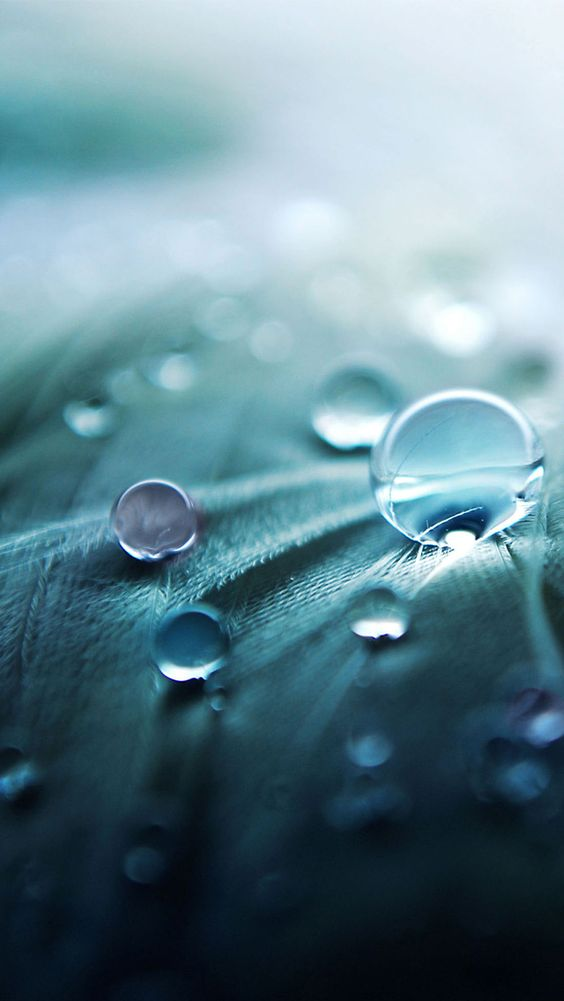 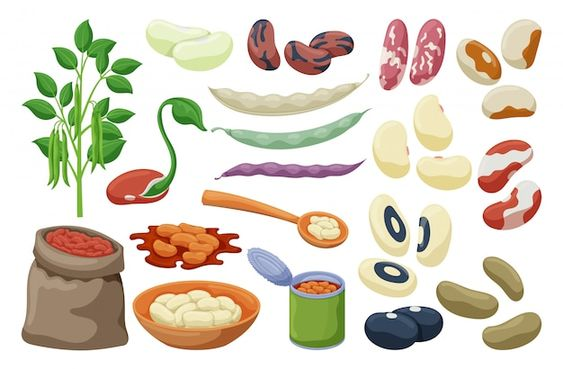 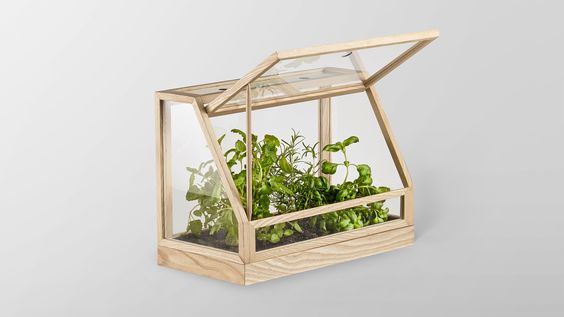 Lesson Plan 2: LITTLE HANDS GREENHOUSE
Implementation
Instructions step by step: 18 min


«What is greenhouse and greenhouse cultivation?»

Inform about greenhouses and greenhouse cultivation

Inform about greenhouse types is given and supported by visuals

Show and discuss geometry shapes and their similarities with greenhouse types

  Students are informed about seed types and the seeds brought to the classroom are examined.
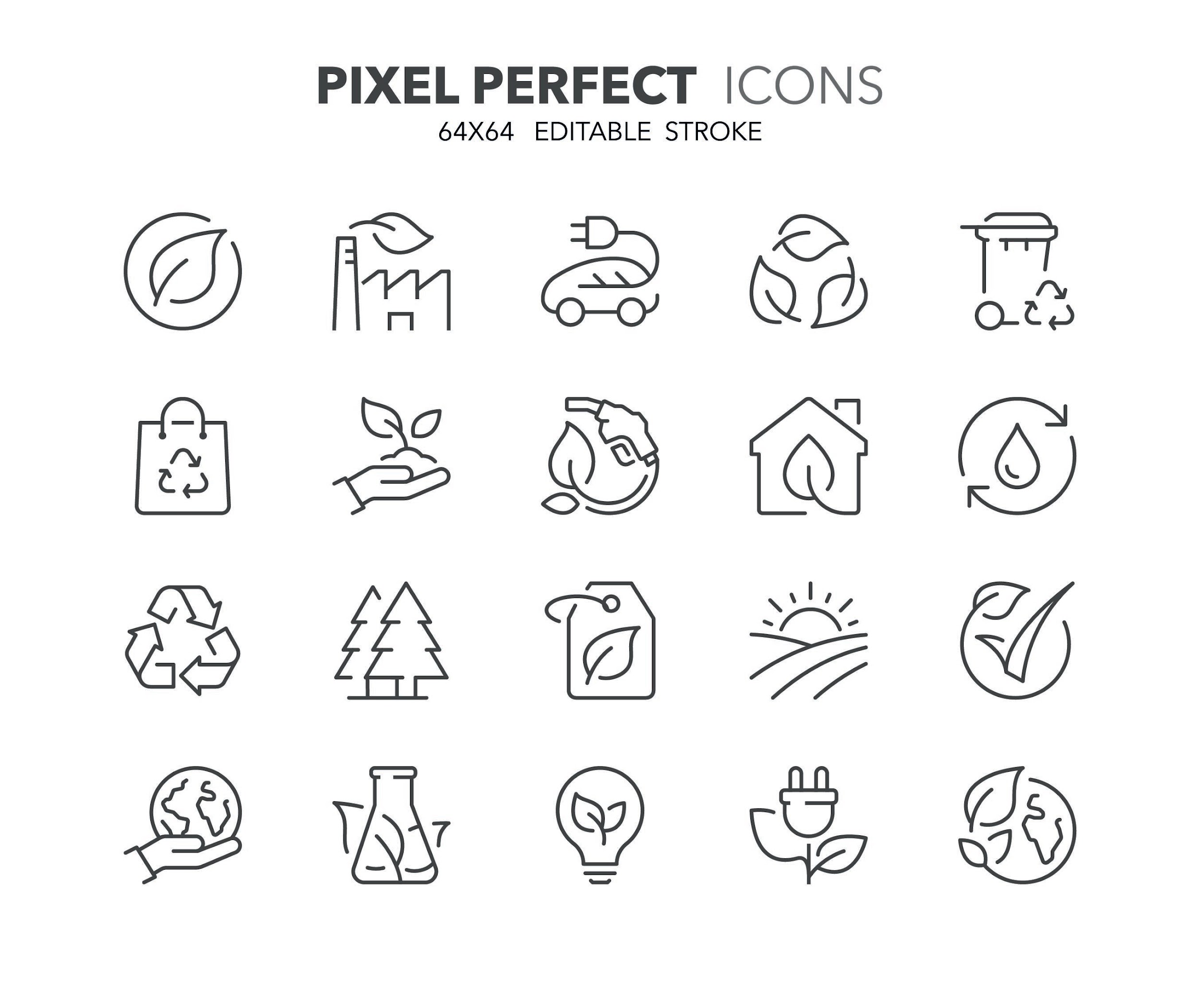 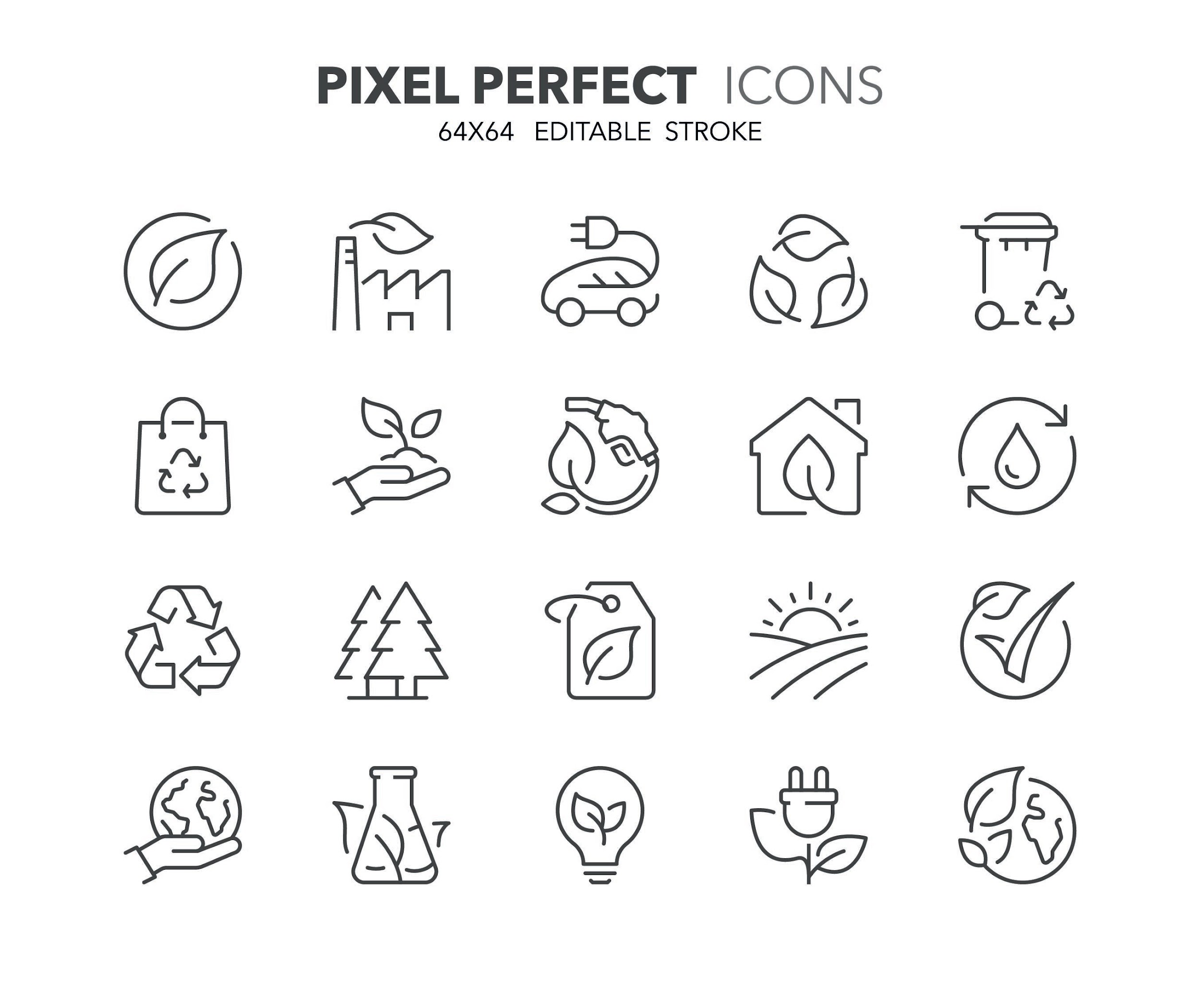 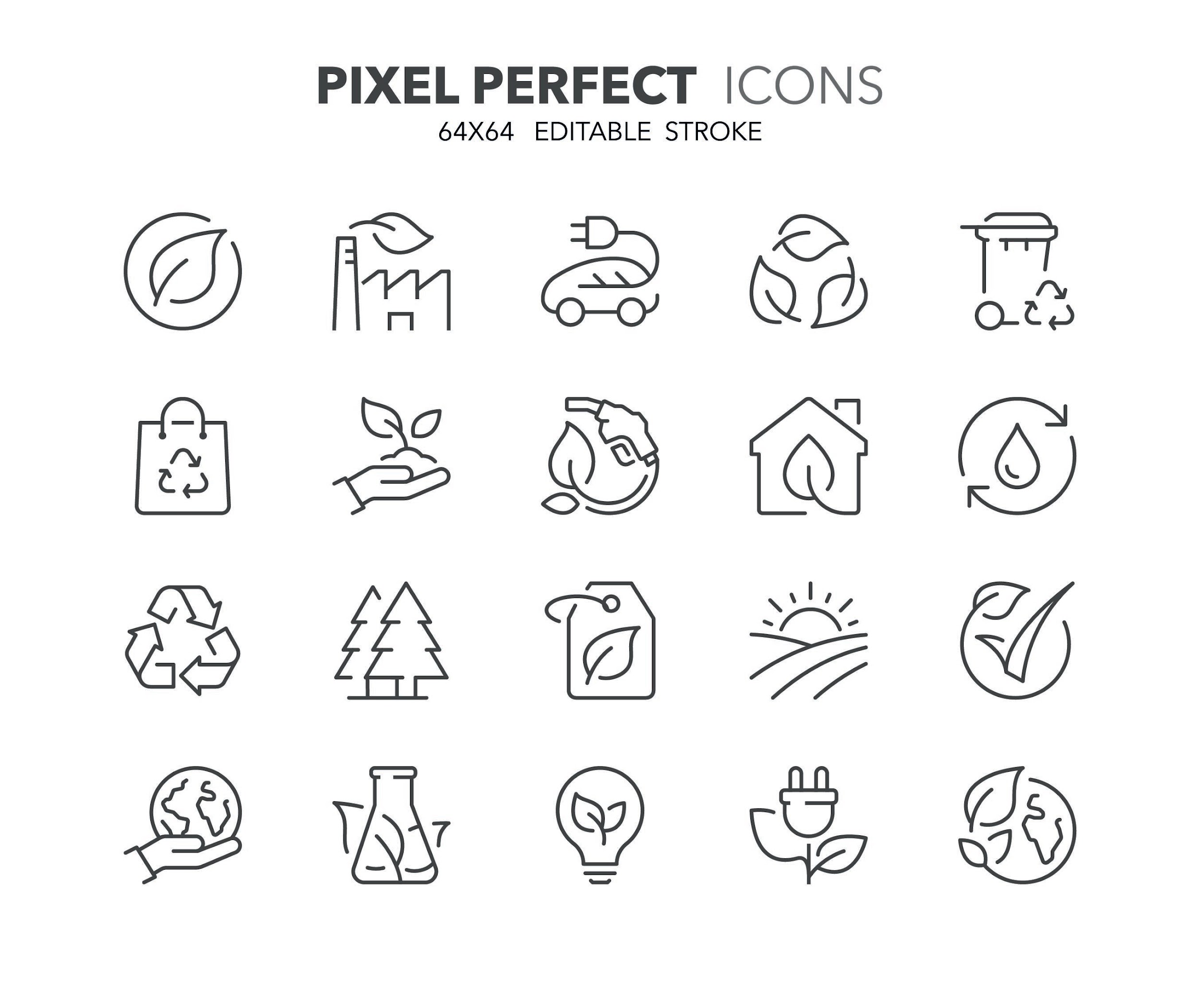 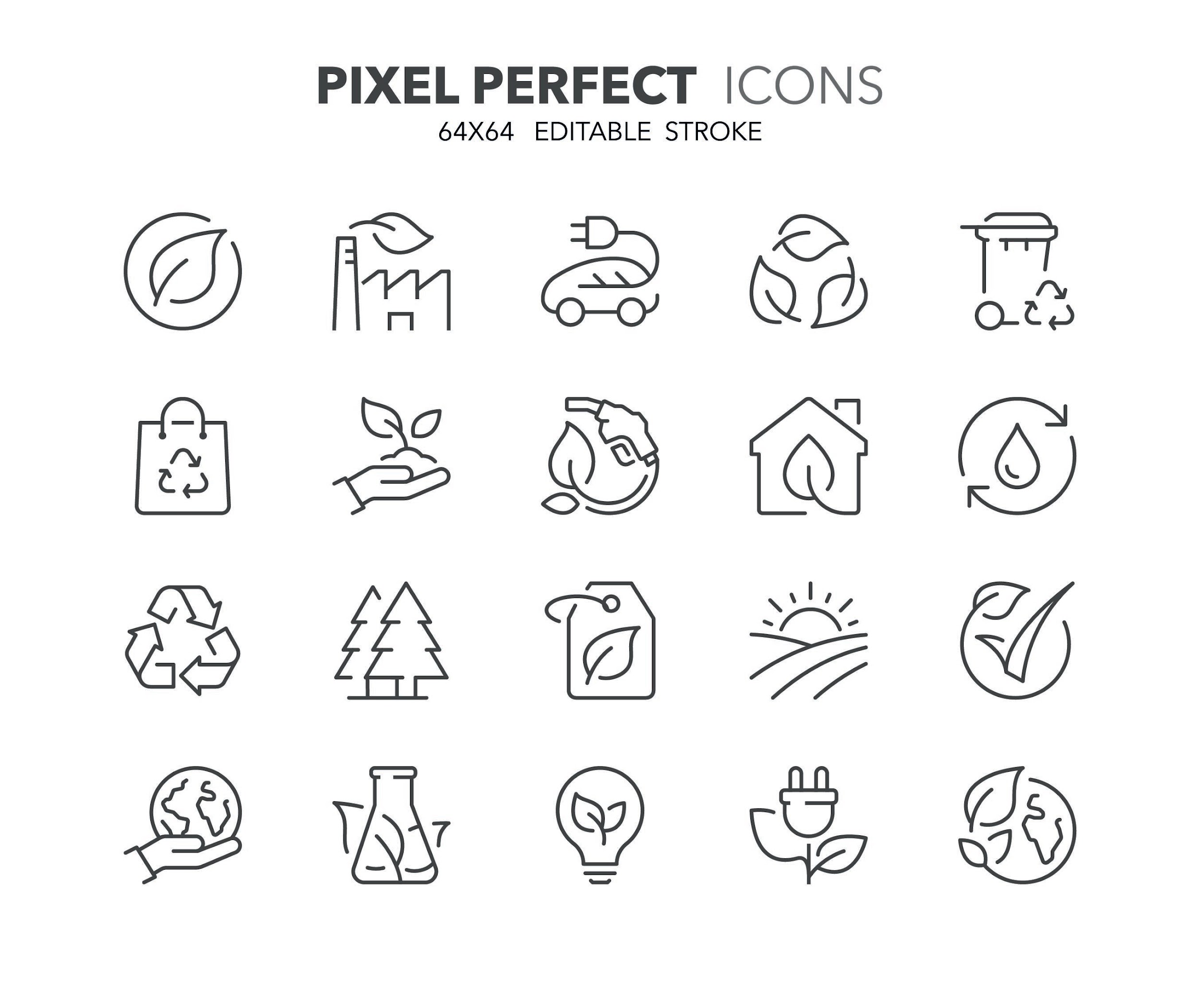 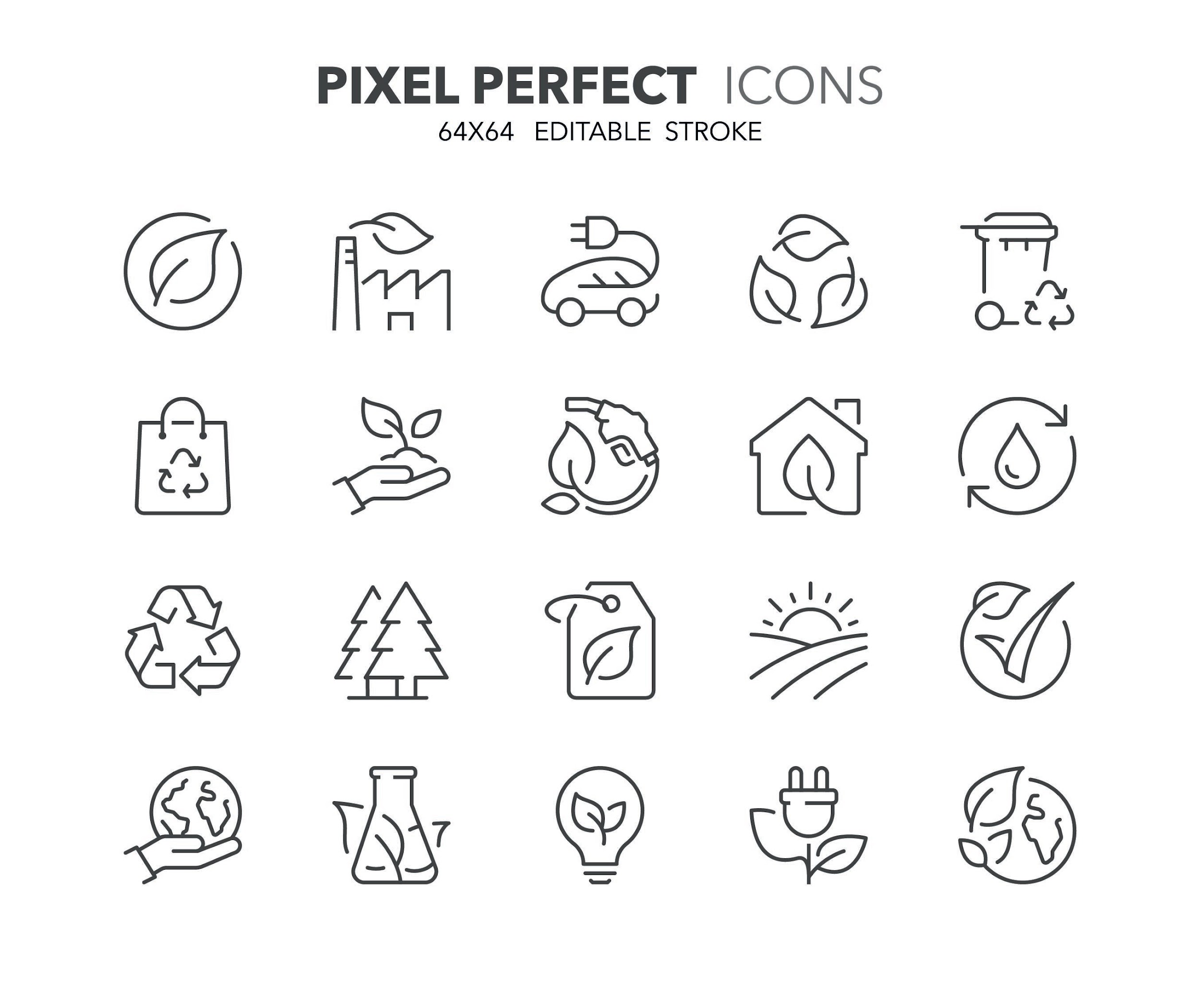 Geometry and Greenhouse
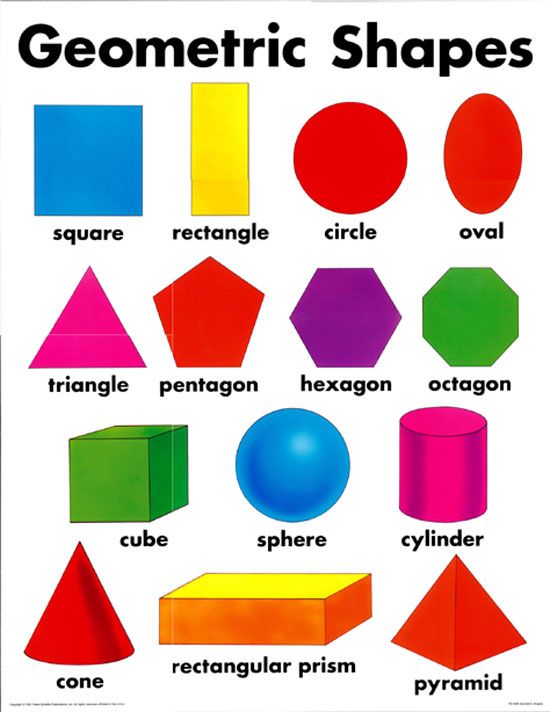 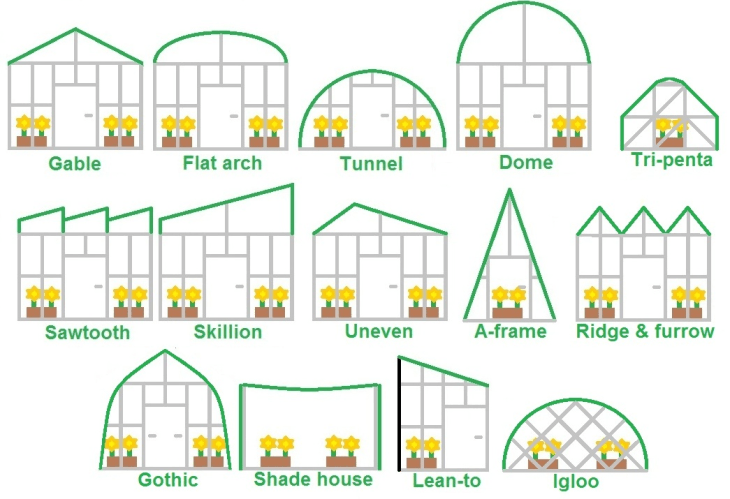 Lesson Plan 2: LITTLE HANDS GREENHOUSE
Implementation
Instructions step by step: 43 min


Divide into sufficient groups to create a greenhouse

Ask to draw first a geometric shape and then a greenhouse using the seeds.
Each group creates a type of greenhouse by using geometric shapes and seeds. 

Tell about the types of seeds to be grown in the greenhouse and how they are planted

Students are shown a bean sprouting video:
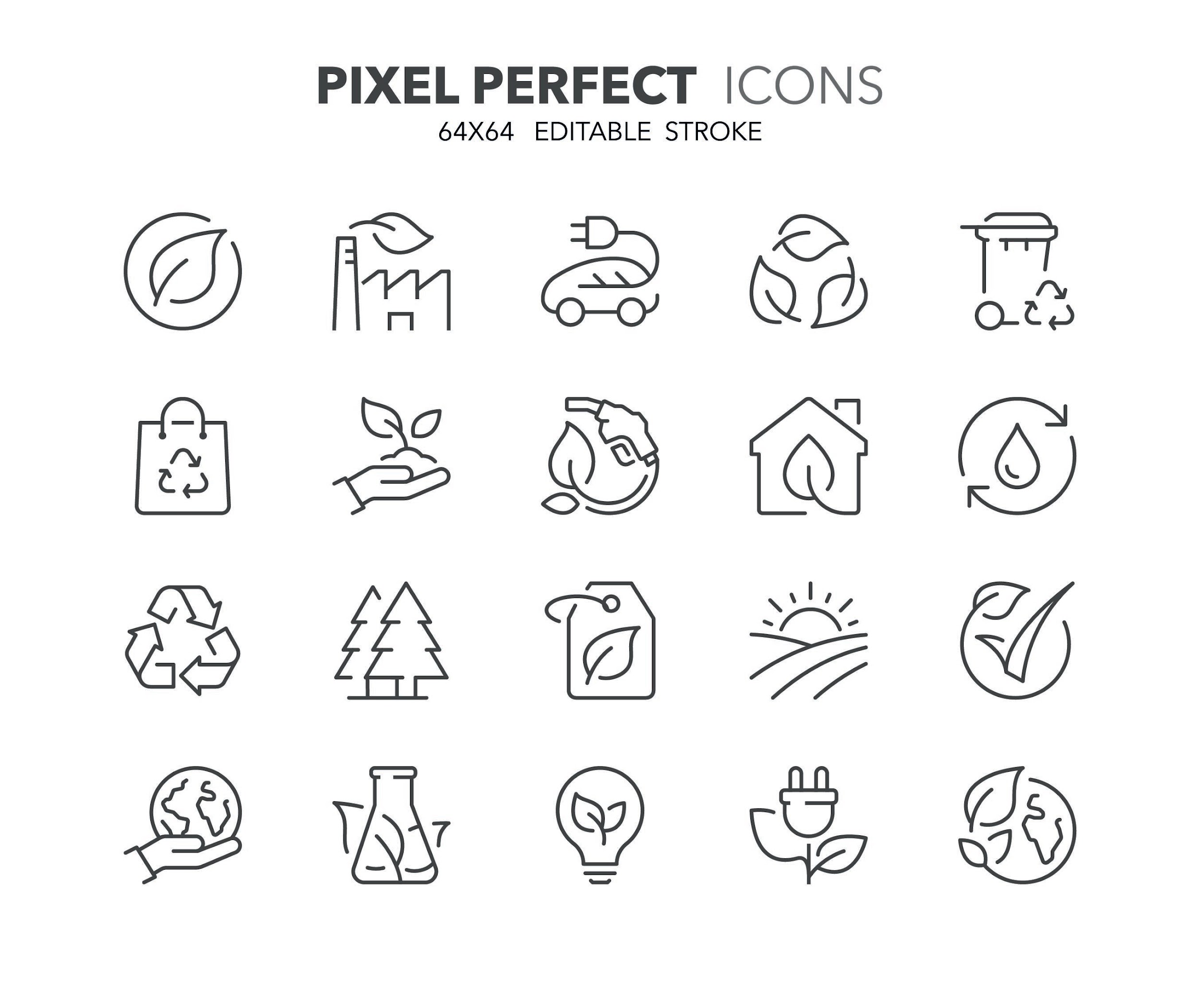 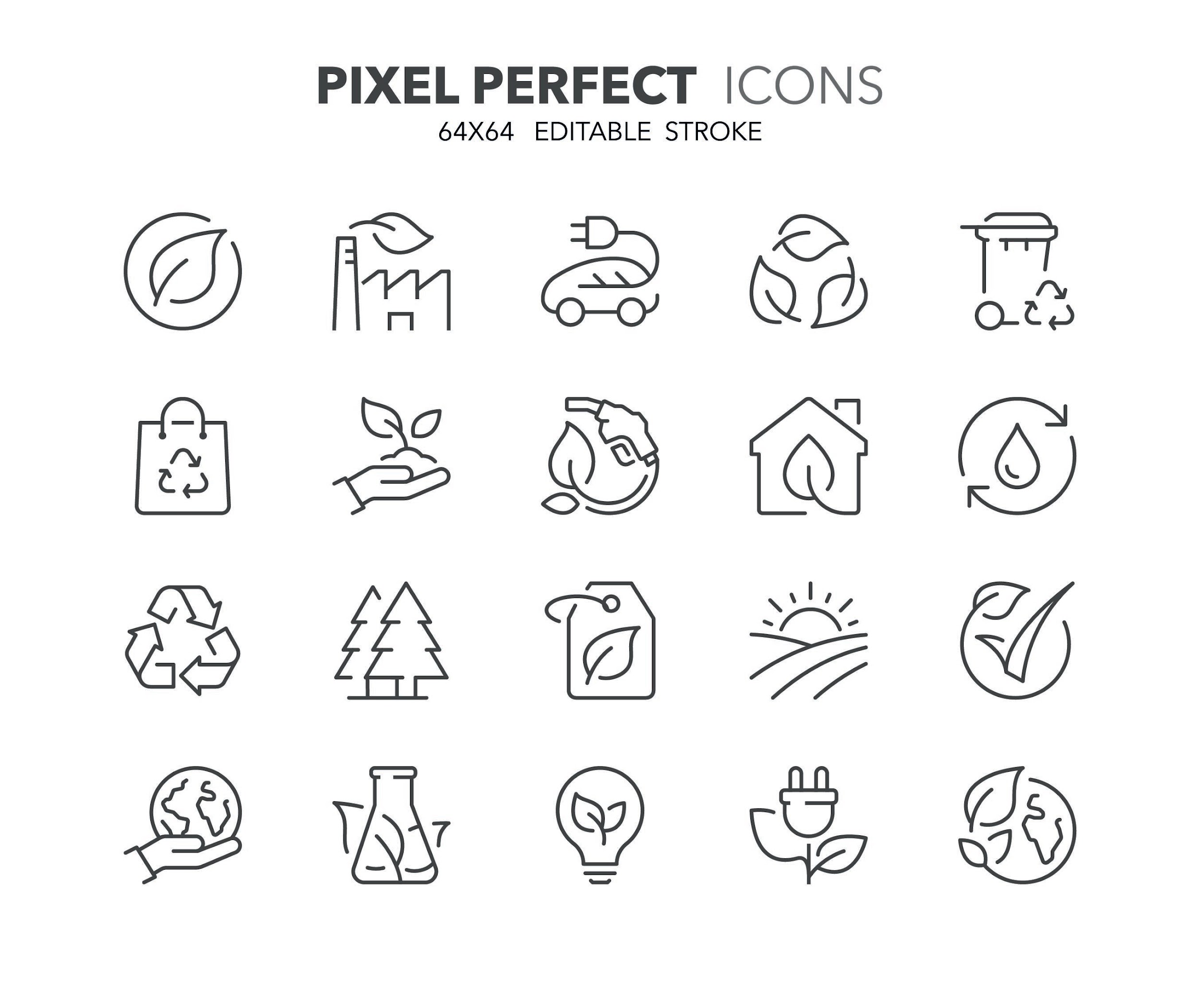 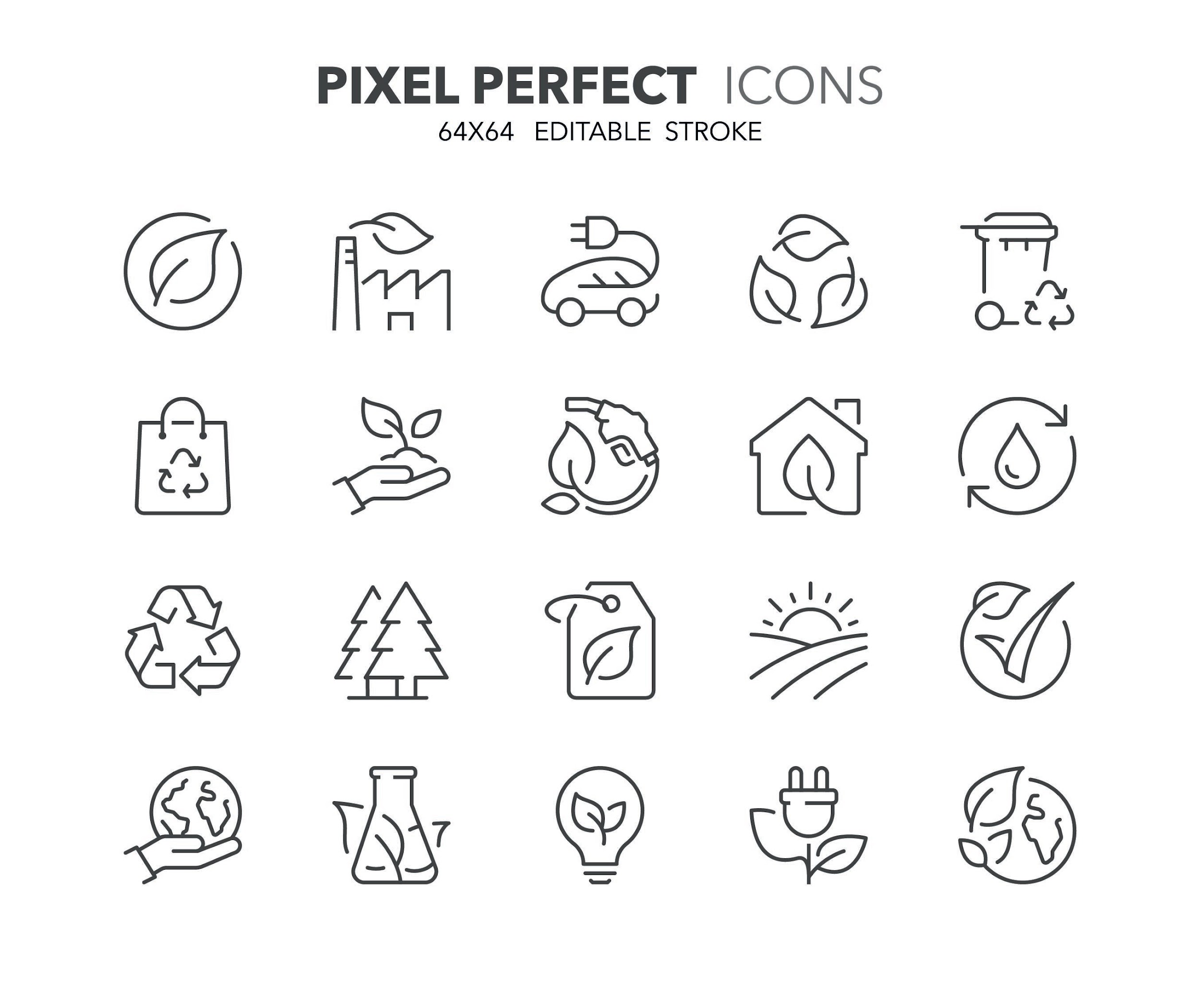 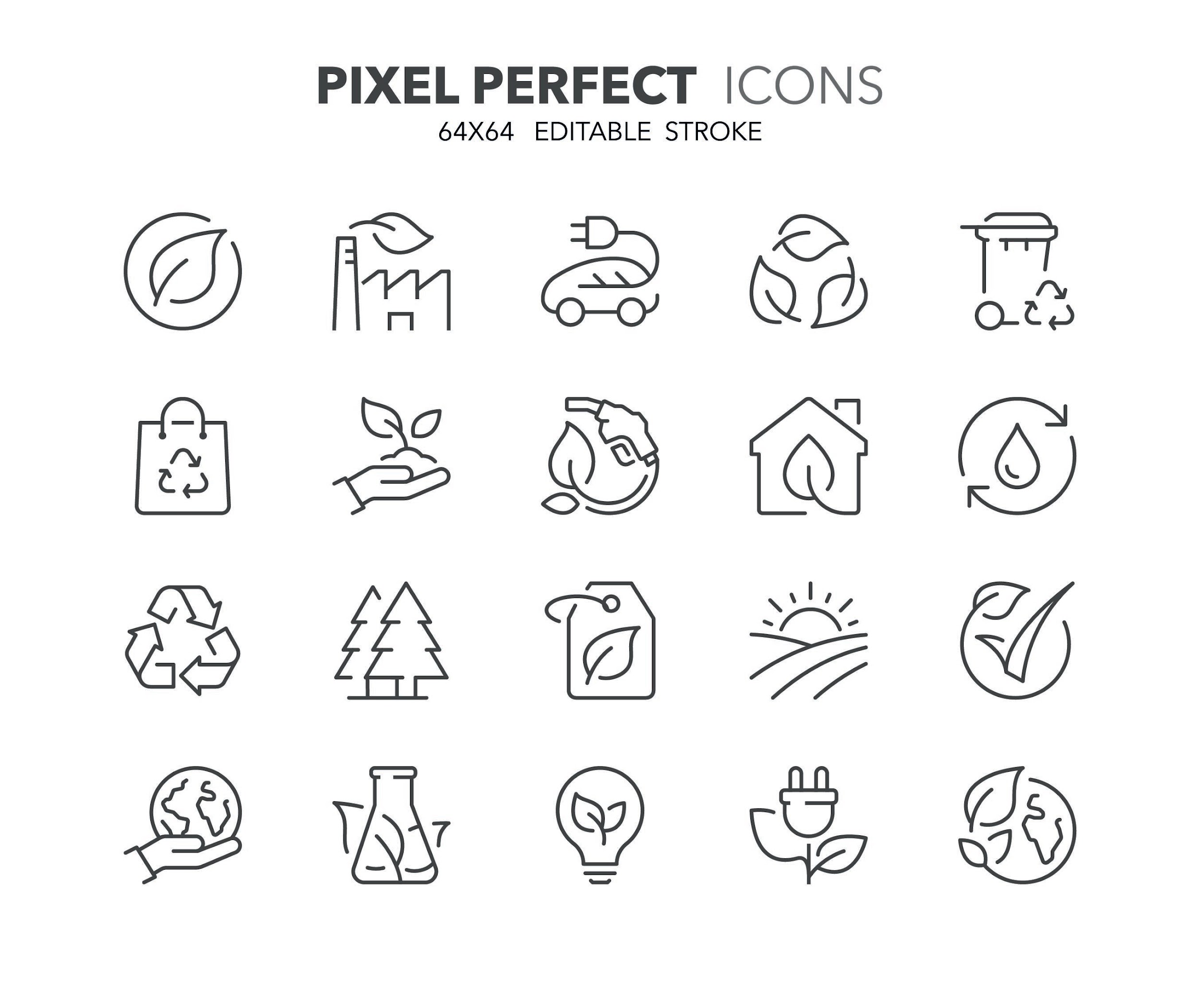 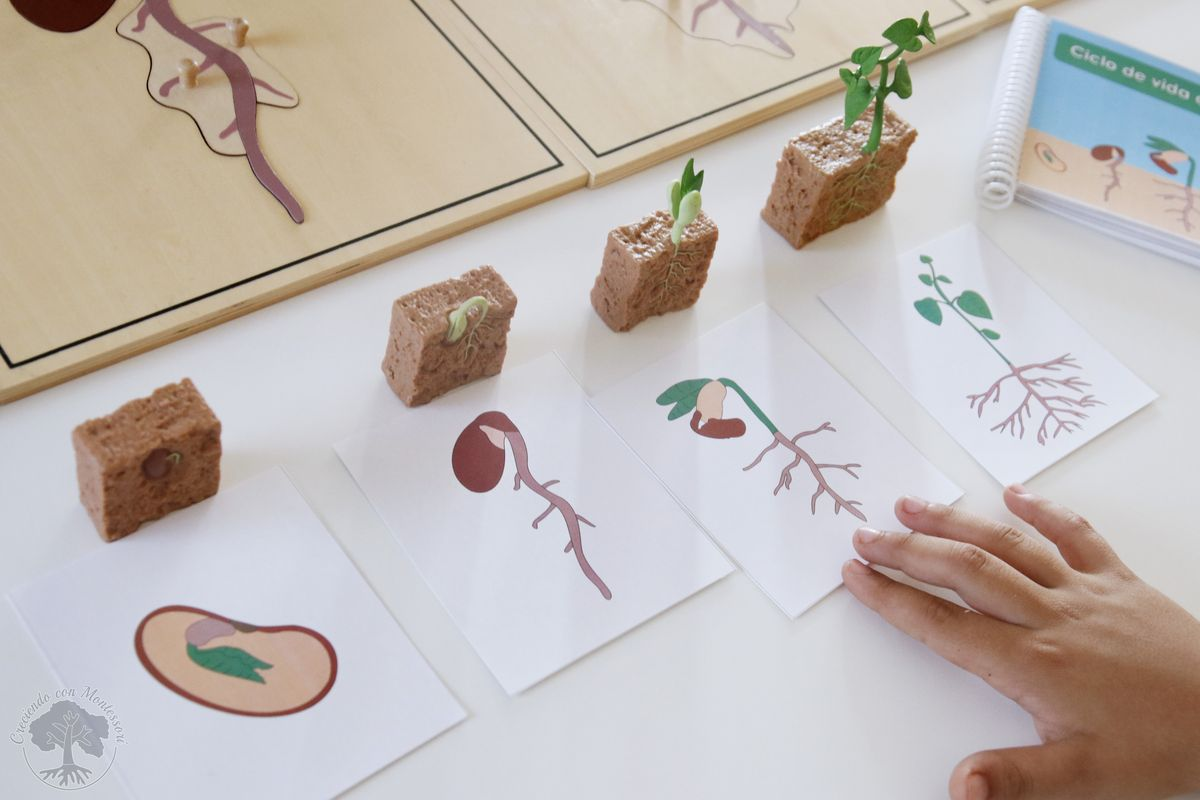 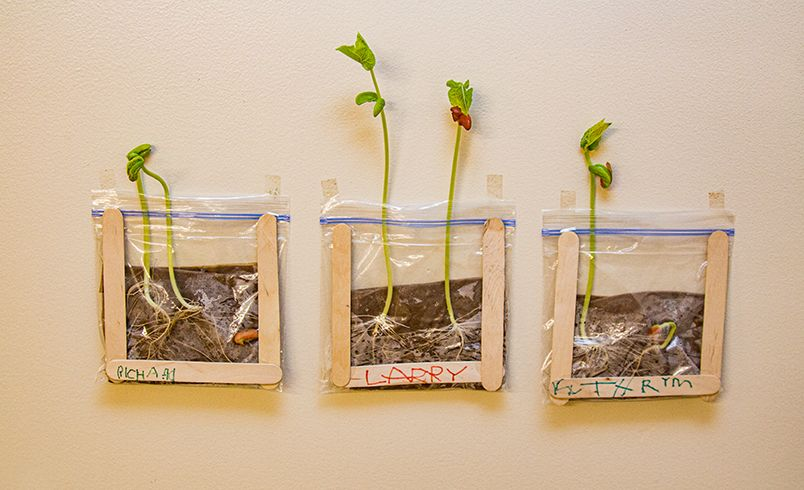 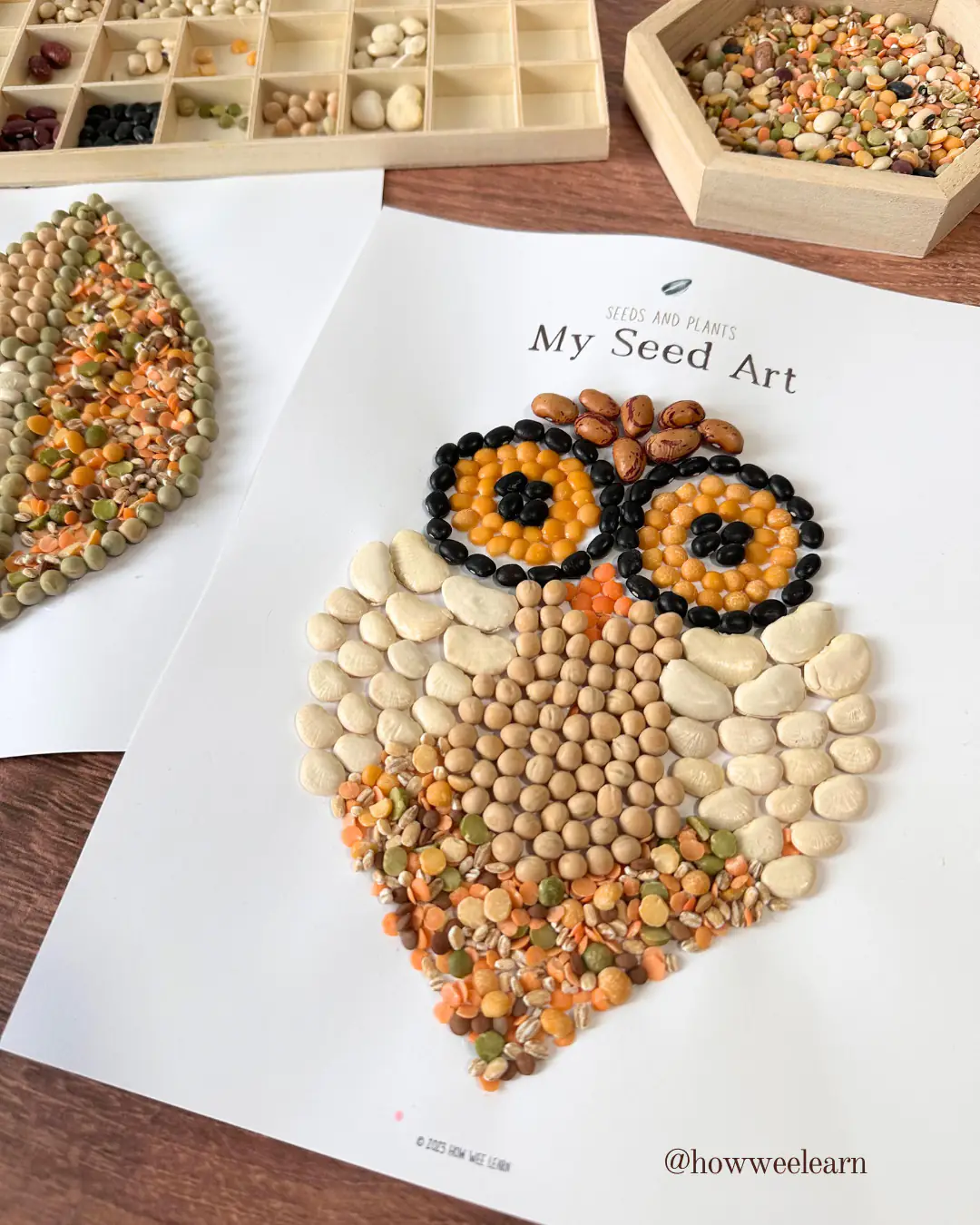 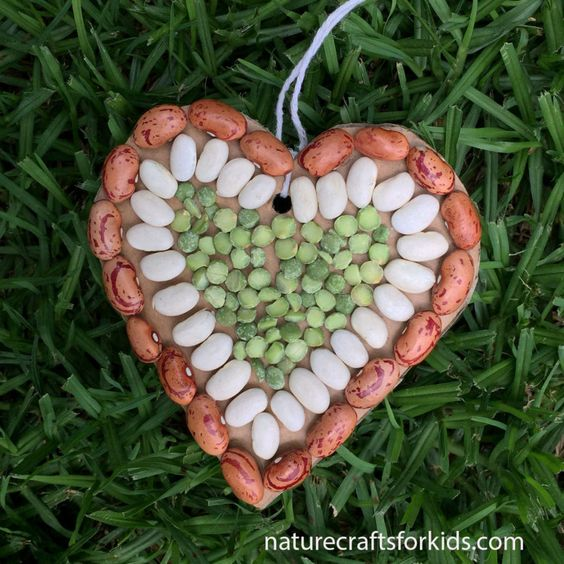 Lesson Plan 2: LITTLE HANDS GREENHOUSE
Implementation
Instructions step by step: 22 min

Students are shown the bean experiment video:

To do the experiment they watched in the video:



Give 2 cardboard cups, sufficient amount of cotton and bean seeds because they germinate easily

Each student moistens cotton in the cups and places the bean seed

Students place one of the prepared seeds inside the greenhouse and the other outside of the greenhouse.

They prepare observation journal to convey their observations of the bean seed sprouting process for both conditions. They can draw pictures, take notes in it  day by  day.

  Students are asked to prepare a simple graph or table about the growth of the seed for future lessons.
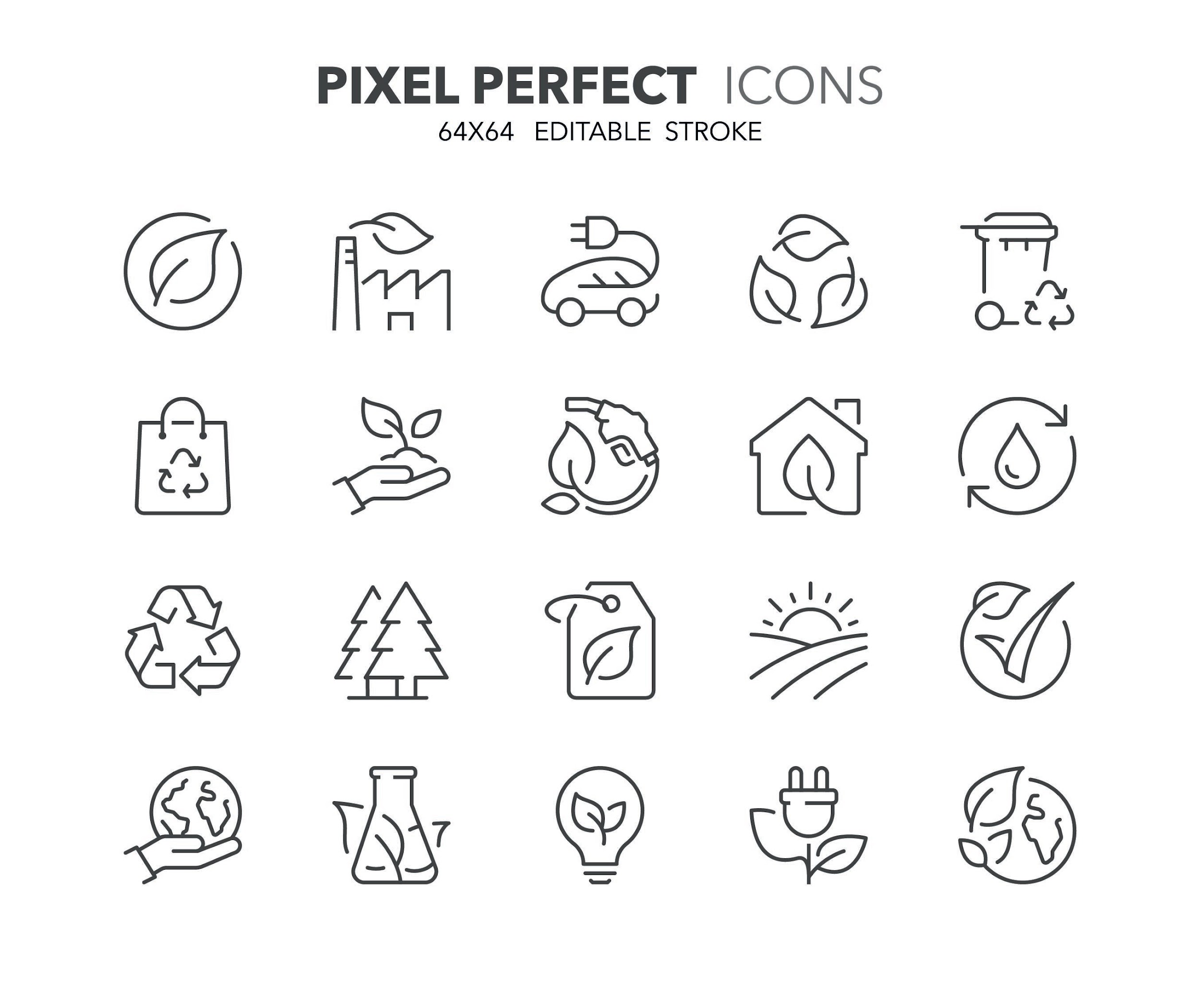 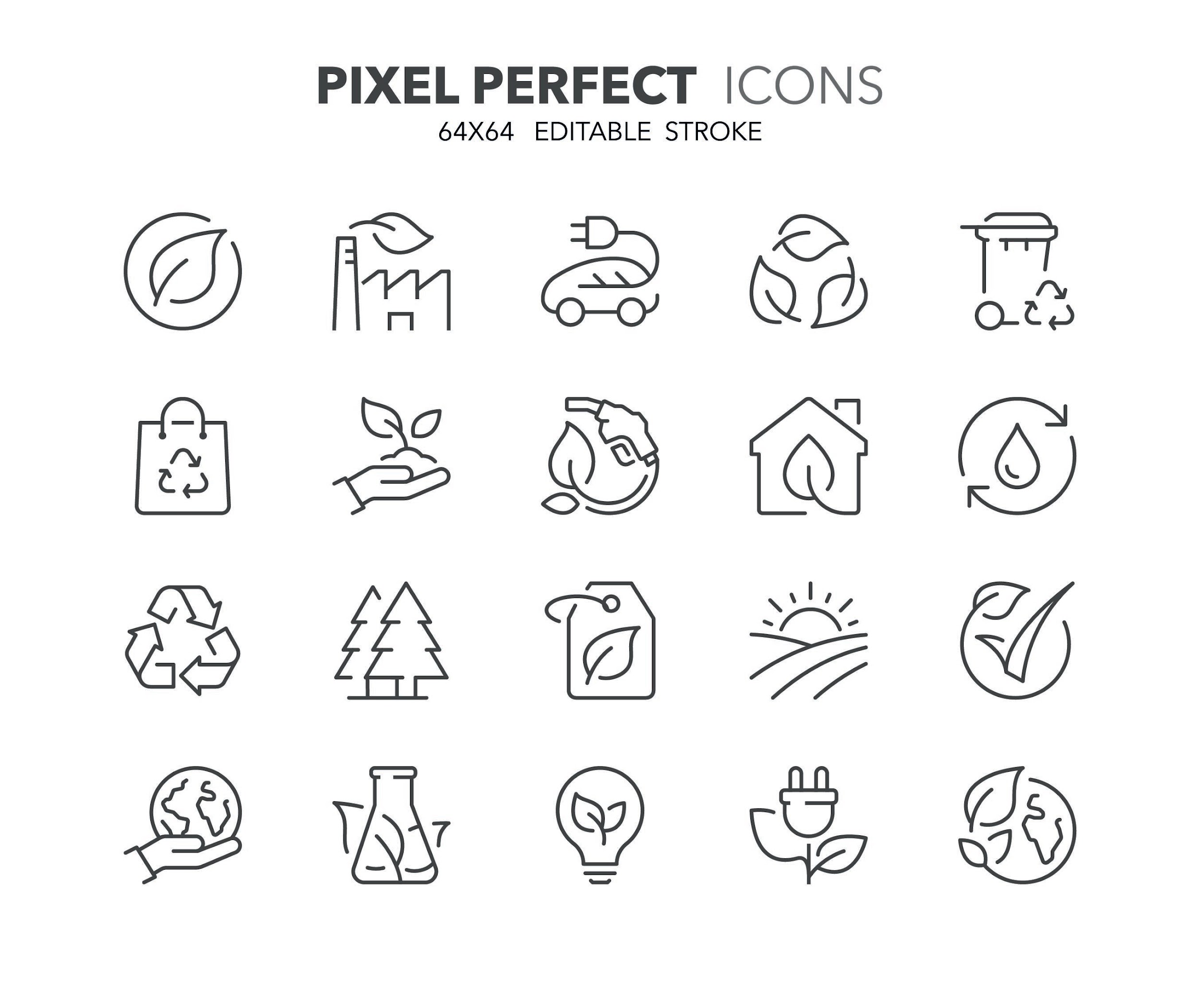 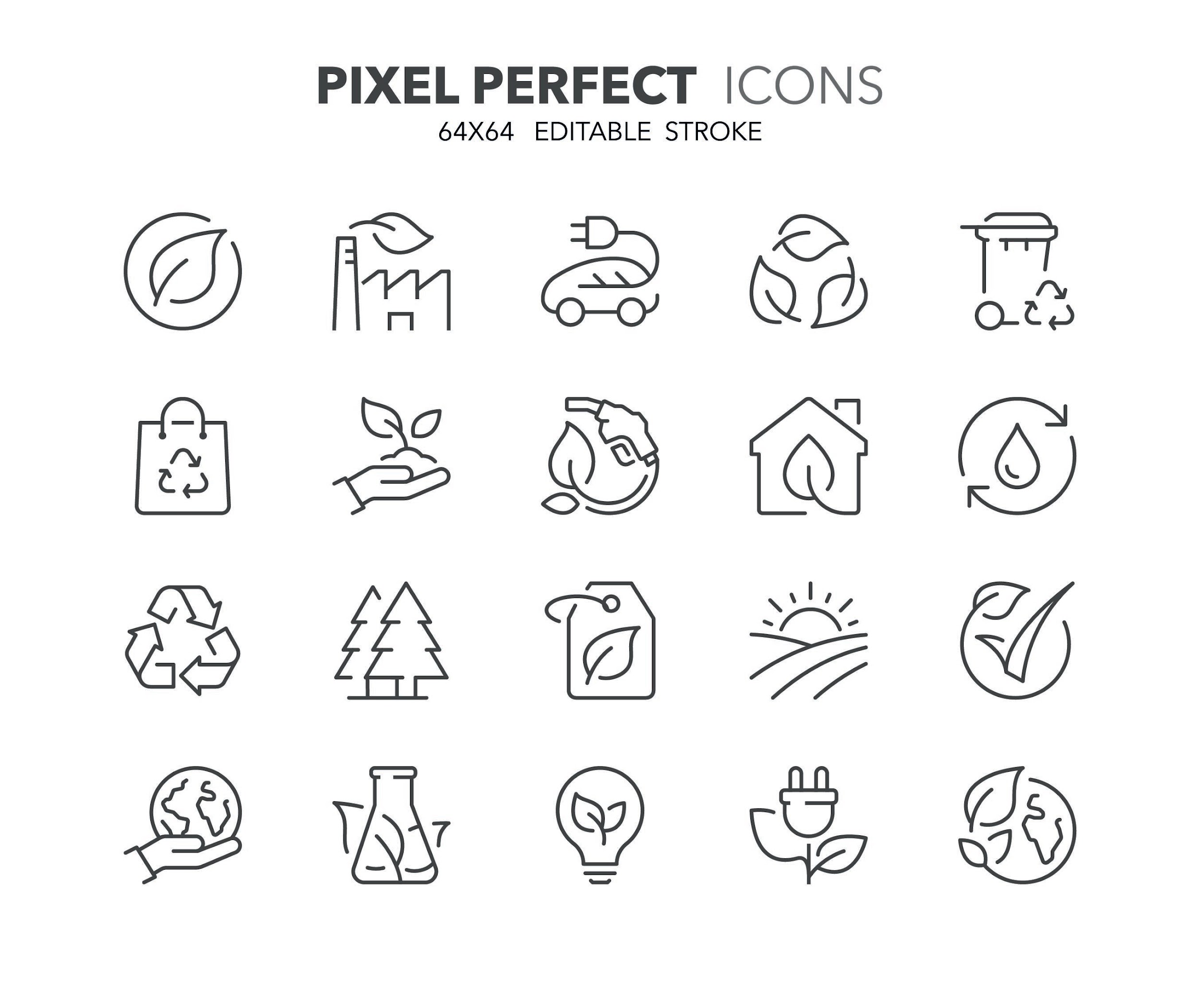 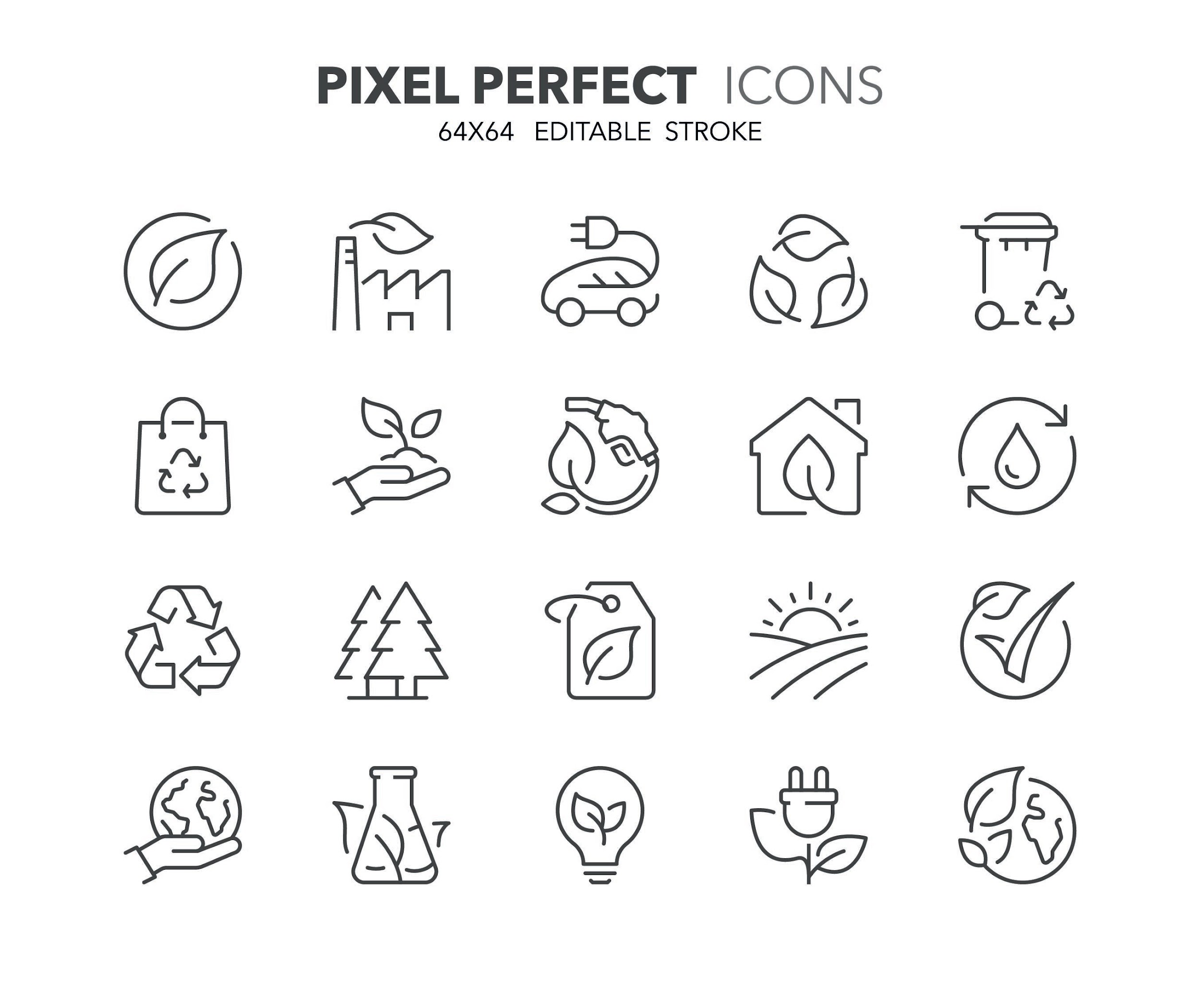 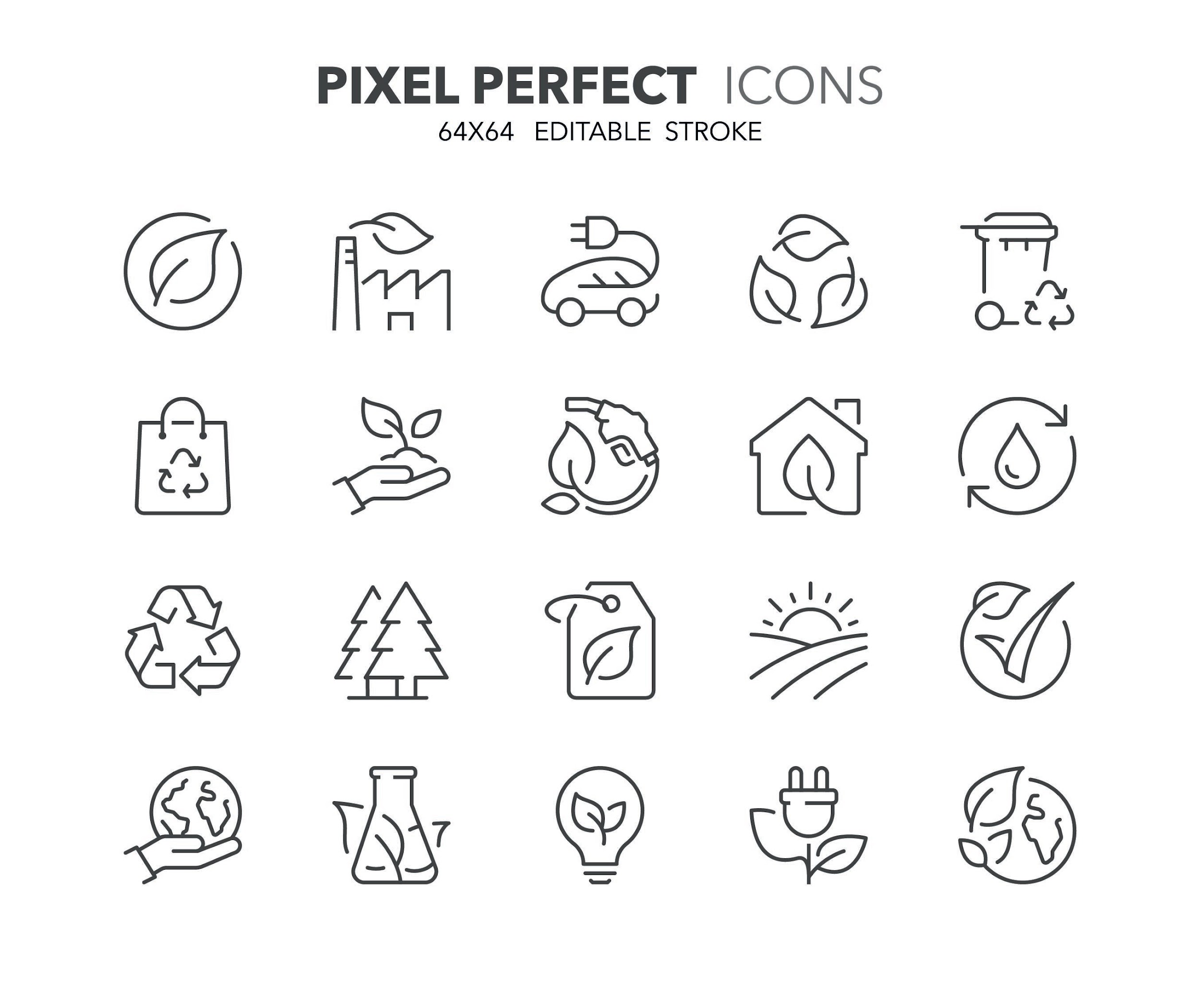 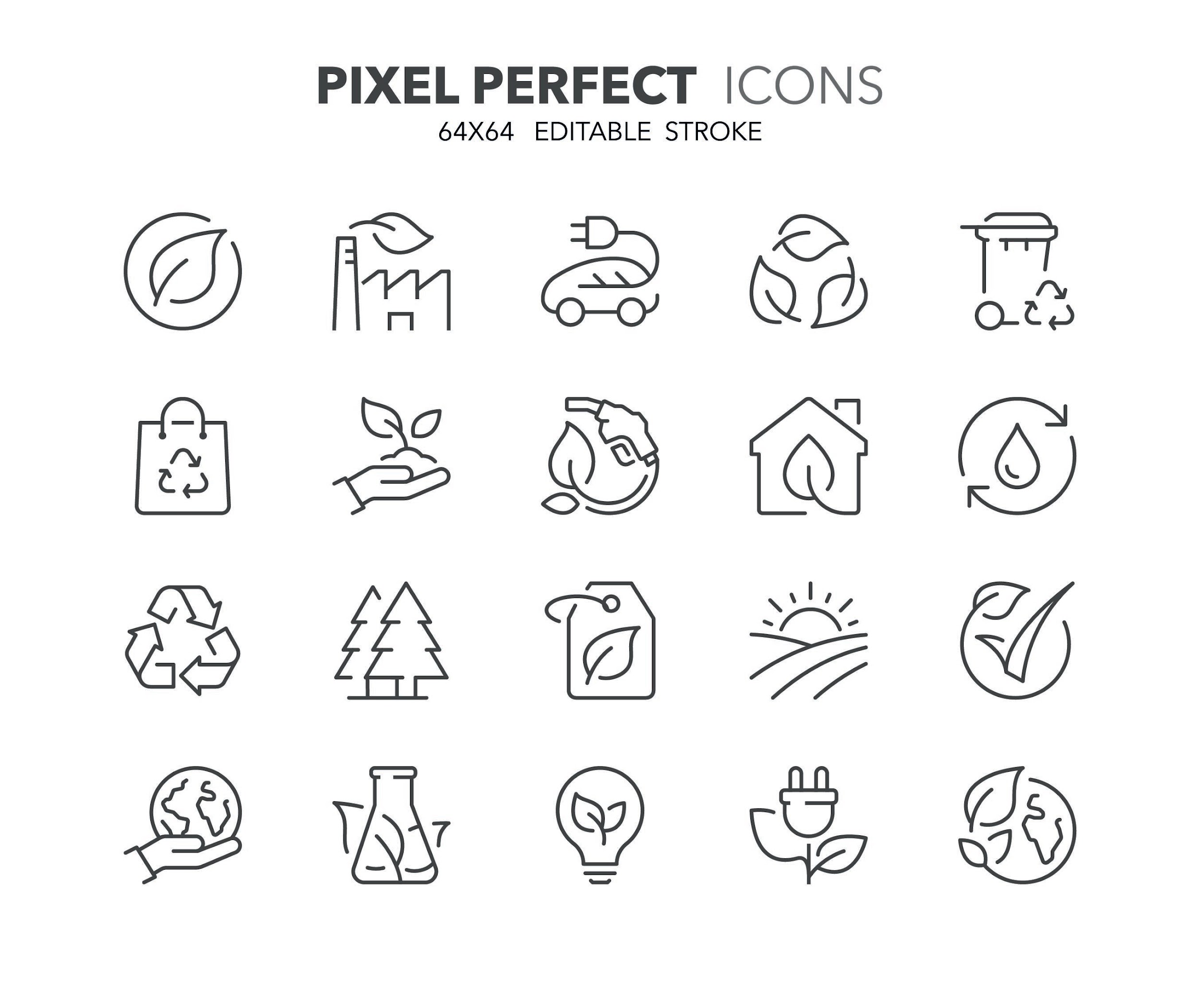 Thank you for your attention!
Module 7
Game-based Needs Analysis for Ecological Problems
Osmangazi Municipality
Co-funded by the European Union. Views and opinions expressed are however those of the author(s) only and do not necessarily reflect those of the European Union or the European Education and Culture Executive Agency (EACEA). Neither the European Union nor EACEA can be held responsible for them.
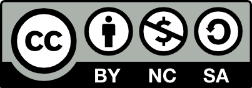